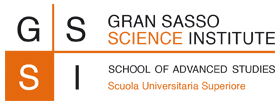 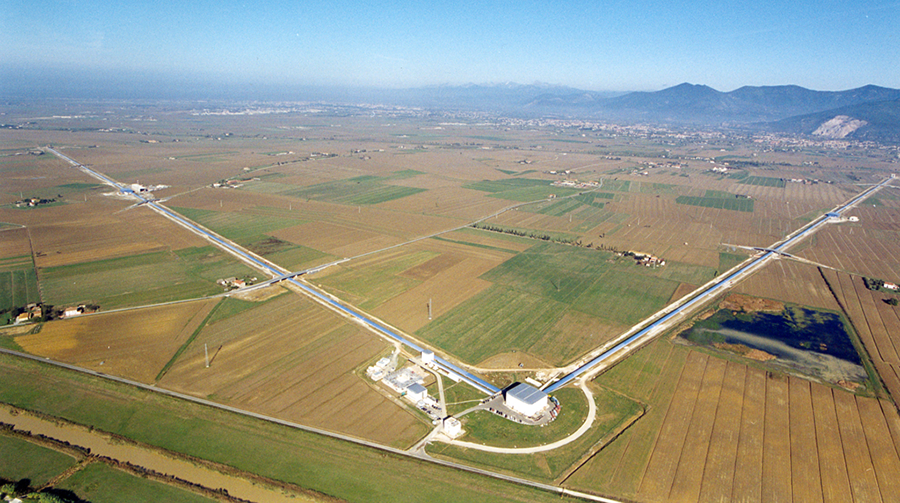 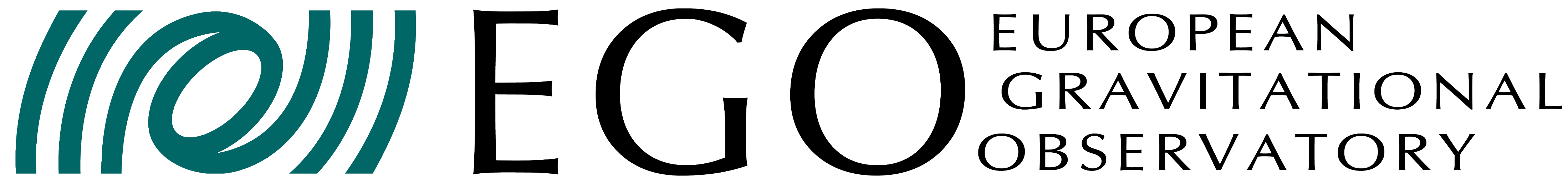 Gravitational Wave Experiments
S. Koley, J. Harms, M. Di Giovanni, T. Andric, F. Badaracco et al.
08/02/2024 soumen.koley@gssi.it
Gravitational Wave Experiments
1
Contents
Gravitational wave detectors – Brief history

International Gravitational Wave Network

Gravitational wave detection – Laser interferometers

The Virgo gravitational wave detector

Fundamental and technical noises at Advanced Virgo+

Low-frequency noise at gravitational wave detectors
Newtonian noise
Estimation, cancellation array optimization, cancellation strategies

Sensing control noise

Preparing for future underground gravitational wave detectors
Site characterization studies
Newtonian noise estimation and subtraction

GEMINI experiment
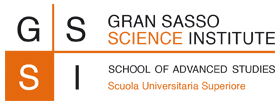 08/02/2024 soumen.koley@gssi.it
Gravitational Wave Experiments
2
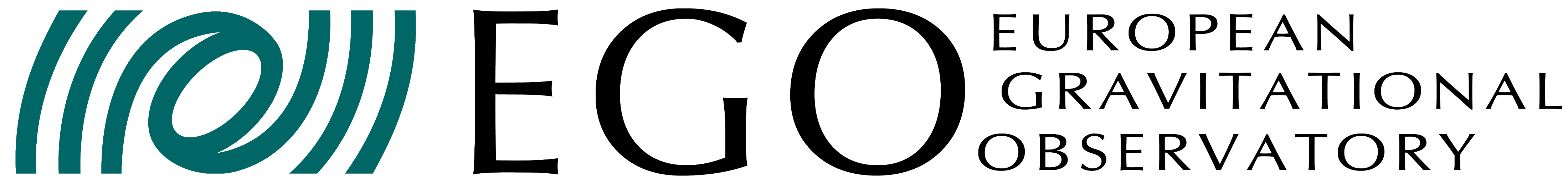 Gravitational wave detectors – a brief history
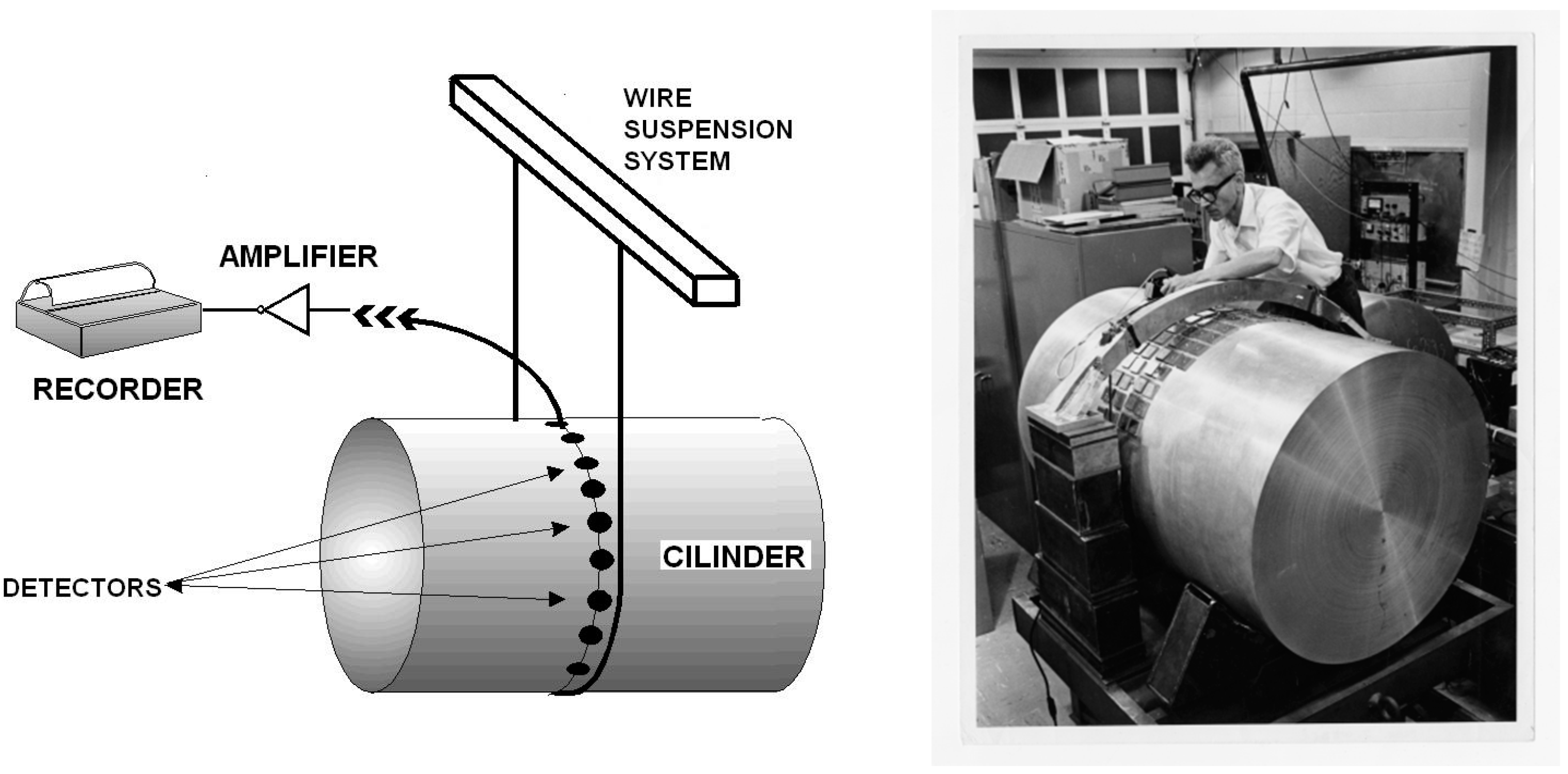 The year following the meeting at Chapel Hill, Joseph Weber began to speculate how he could detect gravitational waves.

He proposed the detection of gravitational waves by measuring vibrations induced in a mechanical system.
CYLINDER
By 1971 Forward reported the design of the first interferometer prototype (which he called a “Transducer Laser”)

Also in the 1970s, Weiss independently conceived the idea of building a Laser Interferometer, inspired by an article written by Felix Pirani

Weiss also held talks with Phillip Chapman, who had glimpsed, independently, the same scheme
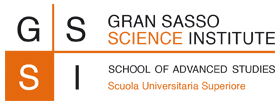 08/02/2024 soumen.koley@gssi.it
Gravitational Wave Experiments
3
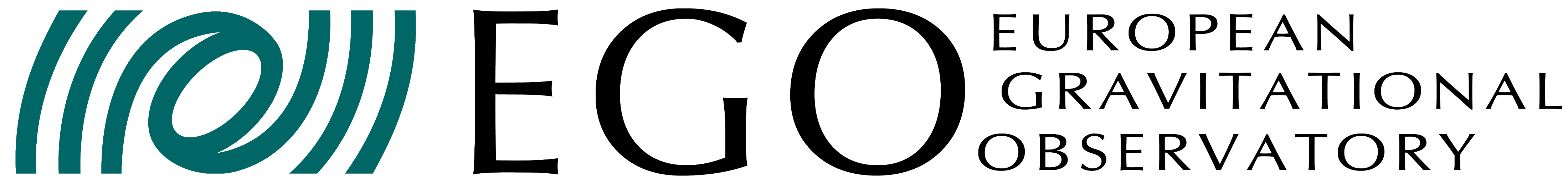 Current and planned 2nd generation GW detectors
Observe together as a network of GW detectors with integrated data-analysis
LIGO-Virgo started their first science run in 2007
Advanced Virgo joined Advanced LIGO in 2017
KAGRA joined in 2020
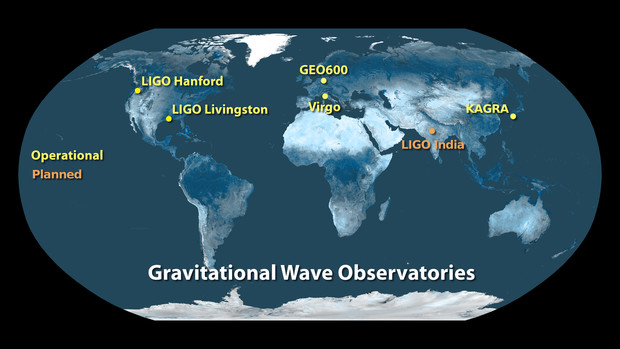 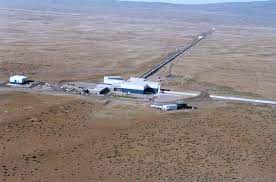 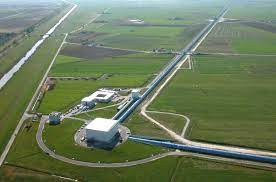 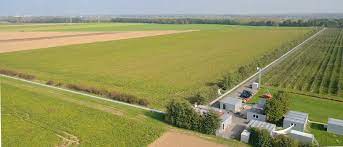 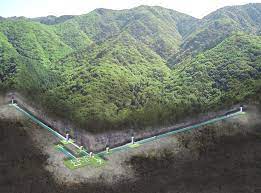 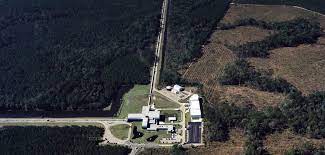 IGWN: International Gravitational Wave Network
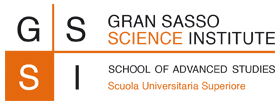 08/02/2024 soumen.koley@gssi.it
Gravitational Wave Experiments
4
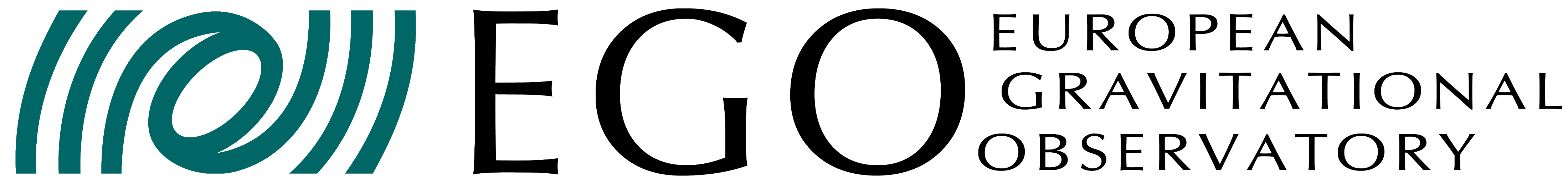 Advanced Virgo+ - A dual recycled Fabry-Perot interferometer
LIGO and Virgo are dual recycled Michelson interferometers equipped with Fabry-Perot cavities and input/output mode cleaners
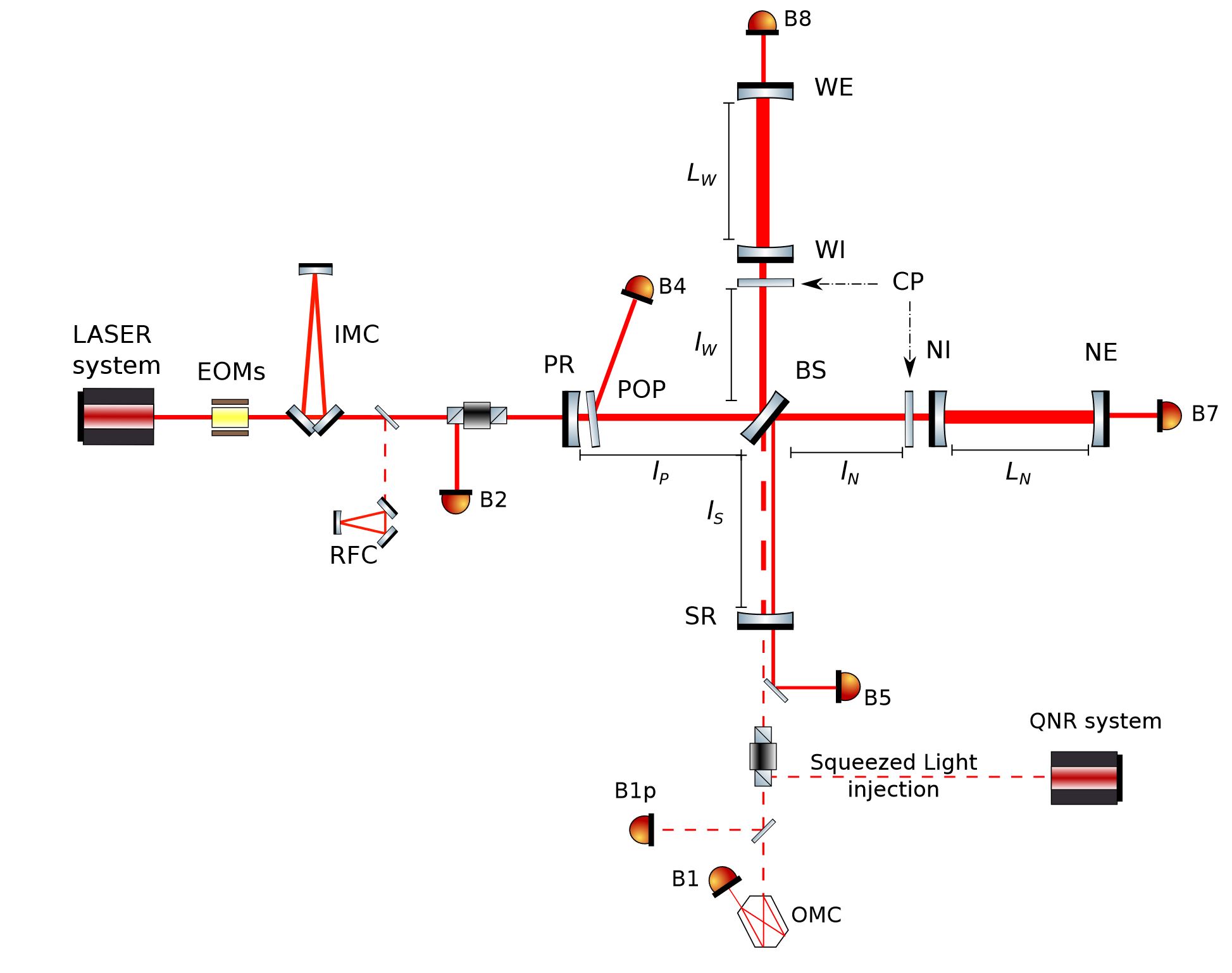 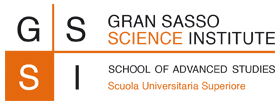 08/02/2024 soumen.koley@gssi.it
Gravitational Wave Experiments
5
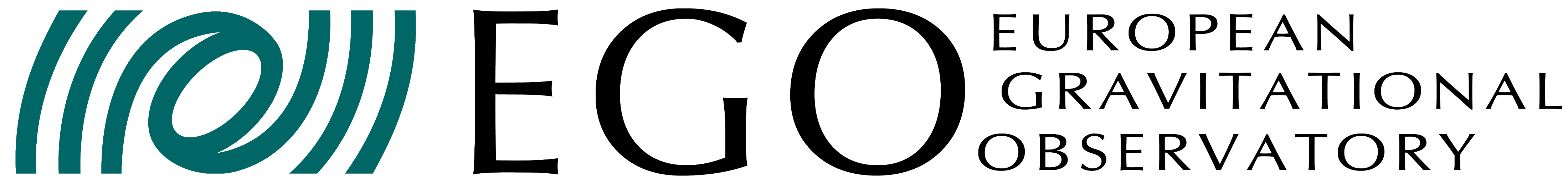 Advanced Virgo+ - present sensitivity and O4 goals
Low-frequency sensitivity of AdV+ is more than an order of magnitude above the envisioned target sensitivity during the fourth observing run
Sensitivity features
Sensing control noise is a limiting factor for the low frequencies
About  factor 3 – 4 above target sensitivity for high frequencies – mostly shot noise
Spectral lines – calibration lines, electromagnetic coupling, suspension modes, mirror modes
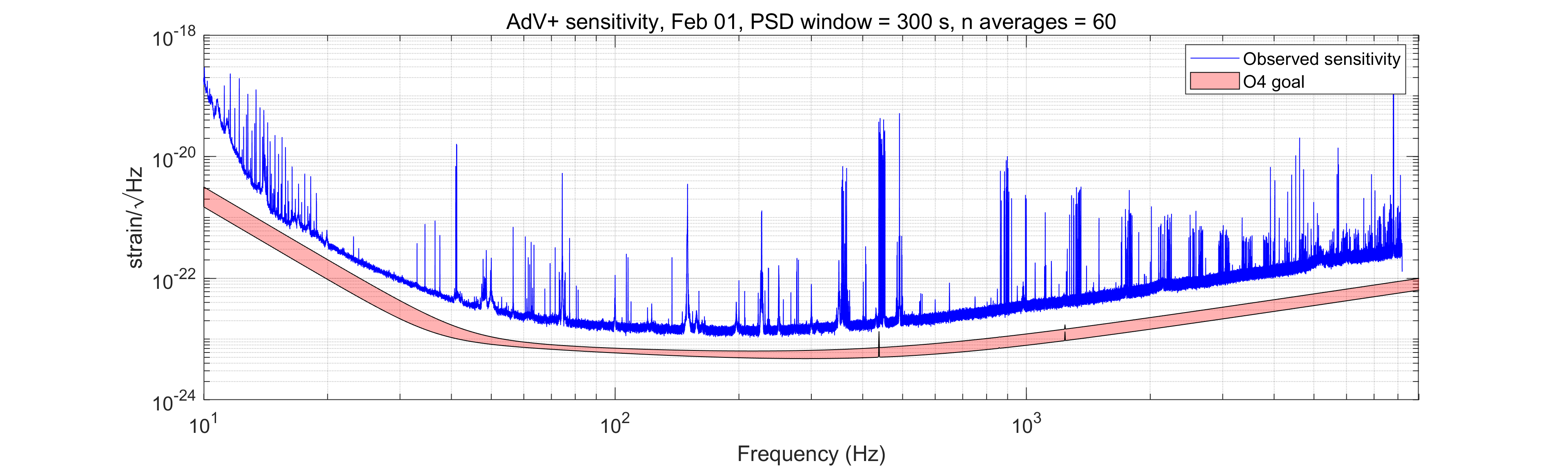 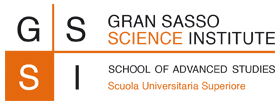 08/02/2024 soumen.koley@gssi.it
Gravitational Wave Experiments
6
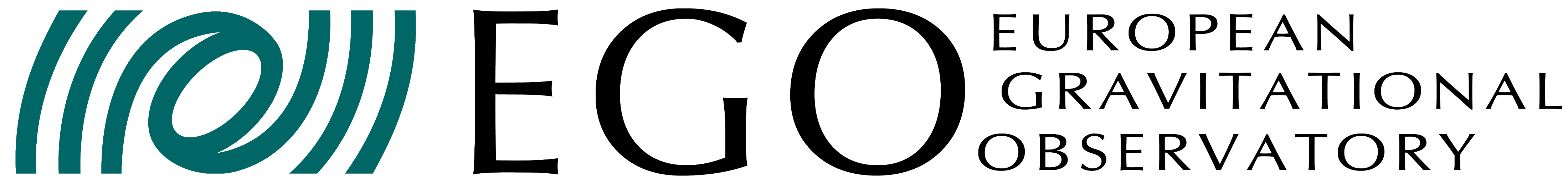 Advanced Virgo+ - Fundamental noises
Newtonian noise and suspension thermal noise are expected to be the major contributors to the fundamental noise for low frequencies
Sensitivity features
Technical noise obscures the observation of Newtonian noise or other fundamental noises at low frequencies

NN will be a fundamental limitation during the fifth observing run (BNS range > 150 Mpc)
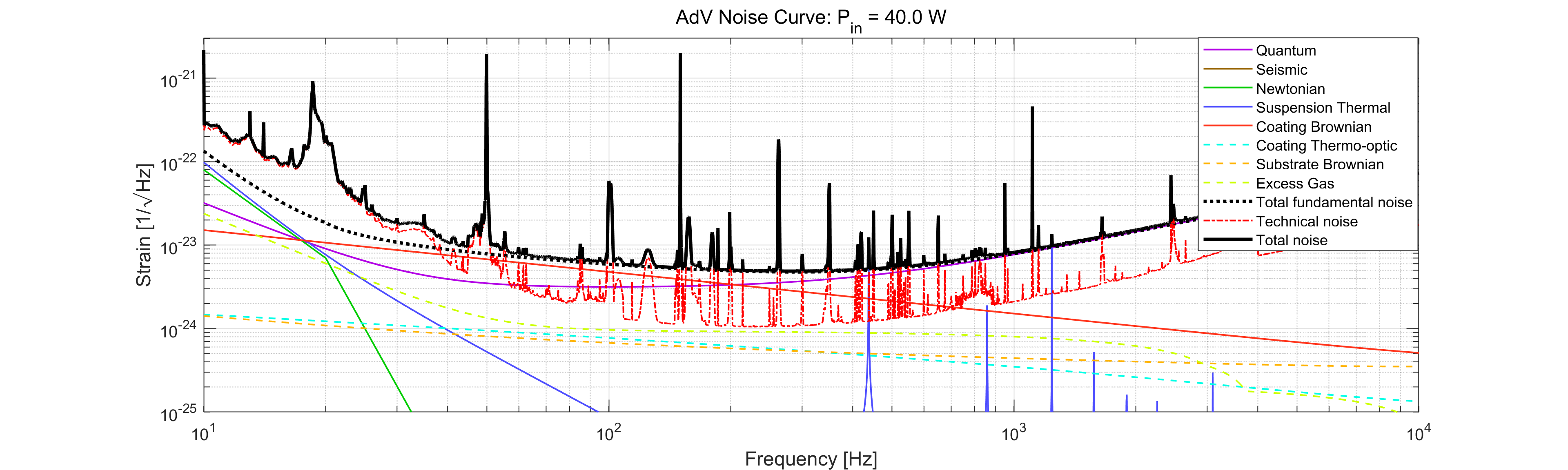 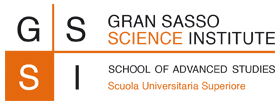 08/02/2024 soumen.koley@gssi.it
Gravitational Wave Experiments
7
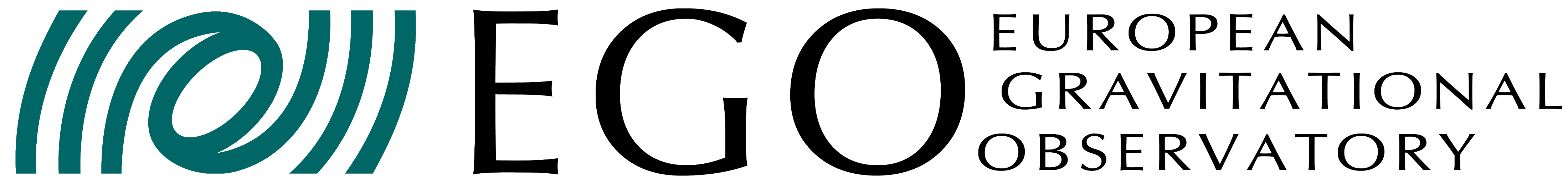 Advanced Virgo+ - Technical noises
Angular control, beam jitter, and scattered light noise are some of the major contributors to the low-frequency technical noise budget
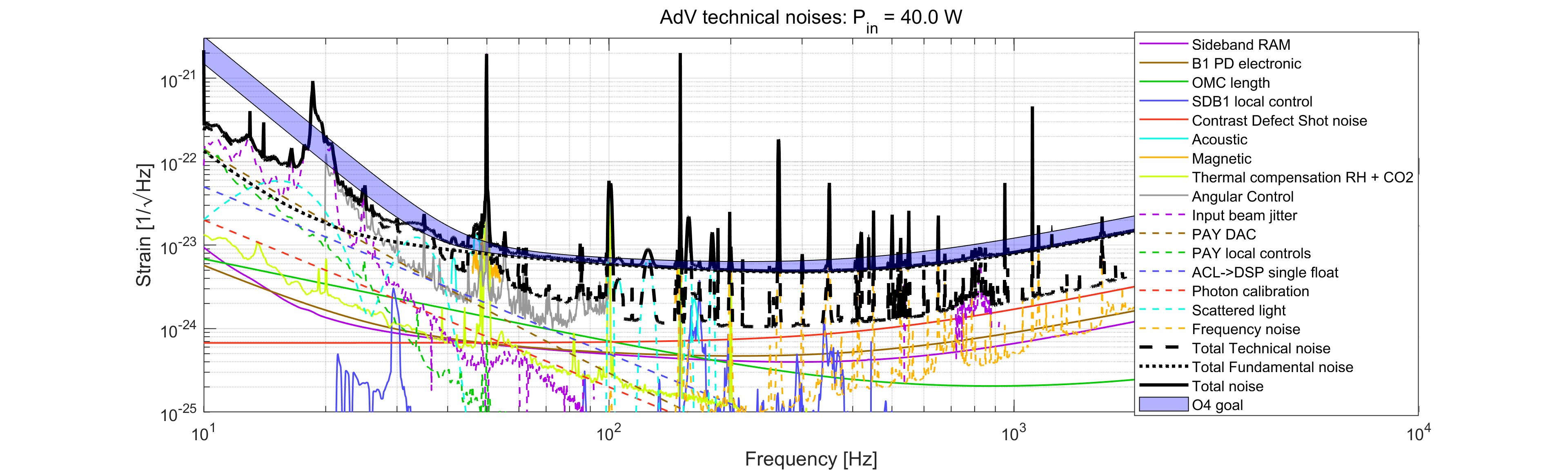 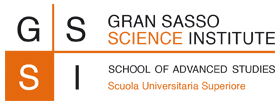 08/02/2024 soumen.koley@gssi.it
Gravitational Wave Experiments
8
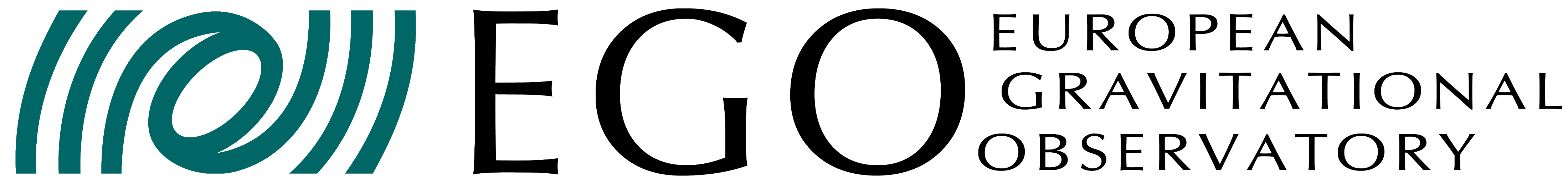 Newtonian noise estimation at AdV+
Newtonian and suspension-thermal noise are expected to be the two main contributors to the low-frequency noise at AdV+
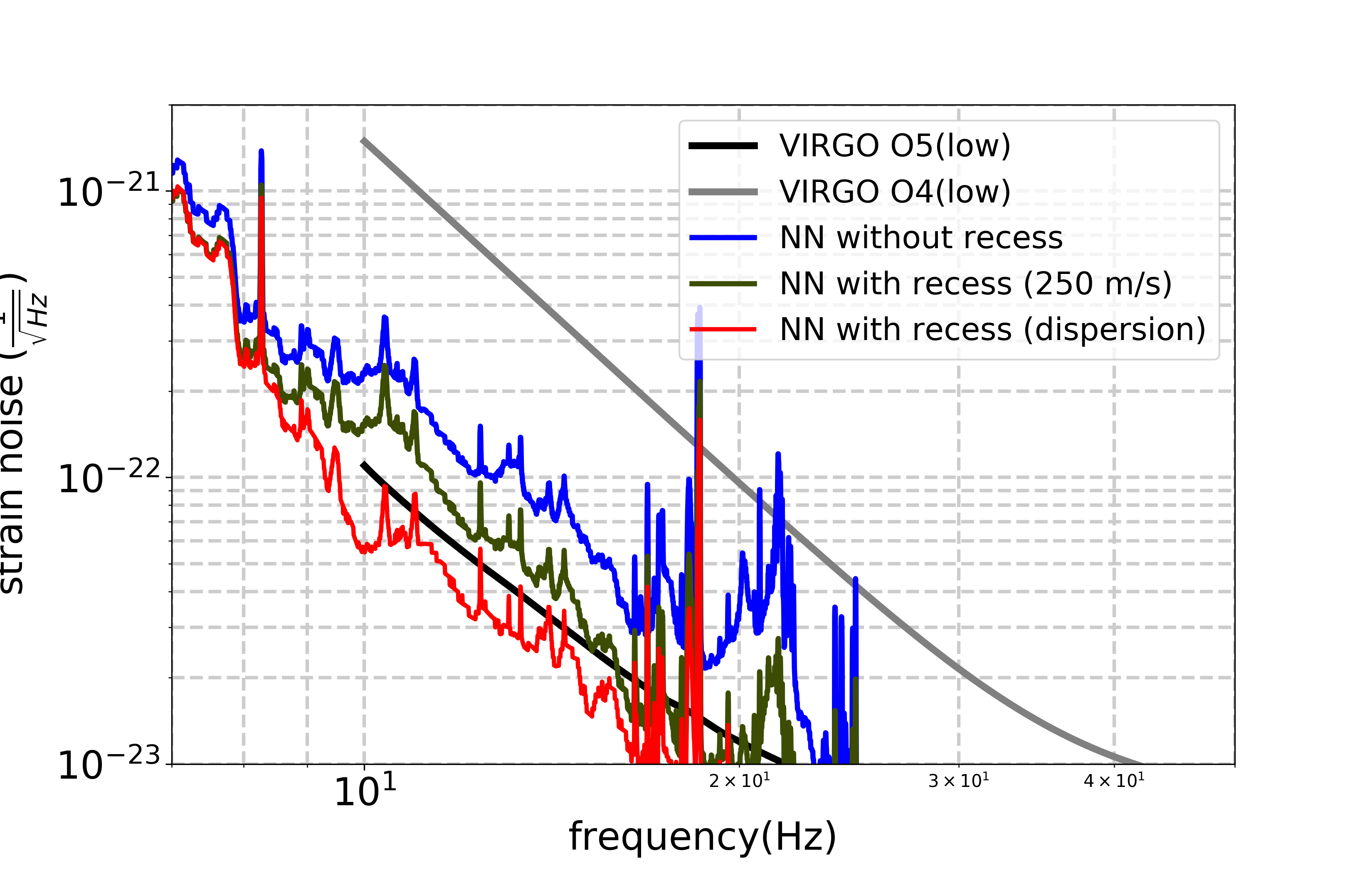 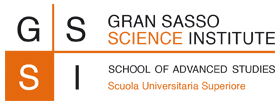 08/02/2024 soumen.koley@gssi.it
Gravitational Wave Experiments
9
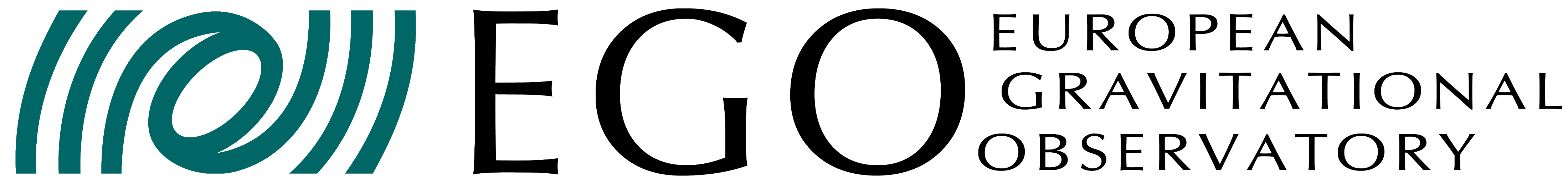 Newtonian noise cancellation – Array optimization
NN cancellation system based on observed two-point spatial correlations between seismometers deployed in an array. The solution takes the form of a surrogate Wiener filter with seismometers as input channels (Badaracco & Harms, 2020)
Perform seismic measurements around the test mass
Understand seismic wave types at the site

Build two-point spatial correlation models
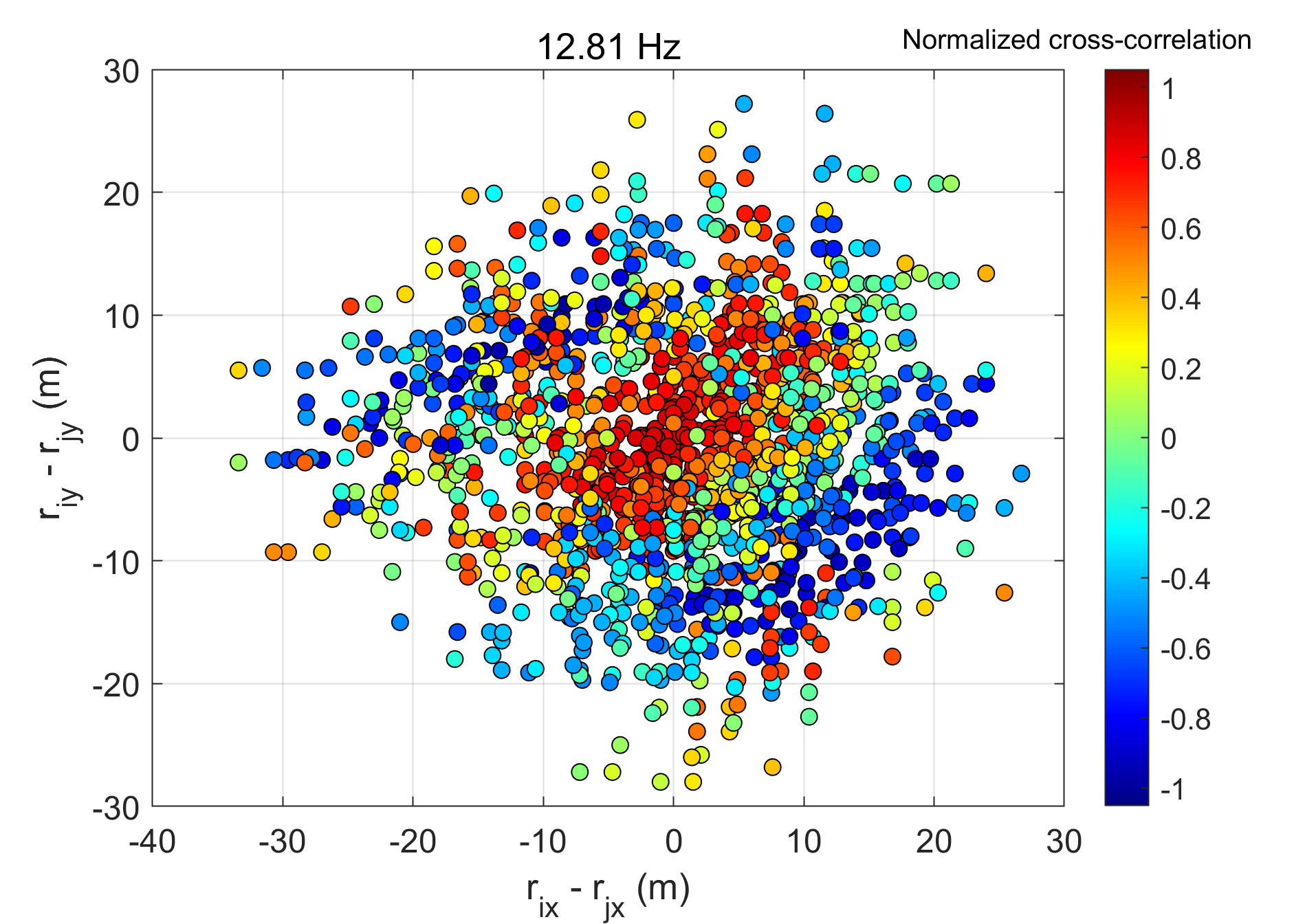 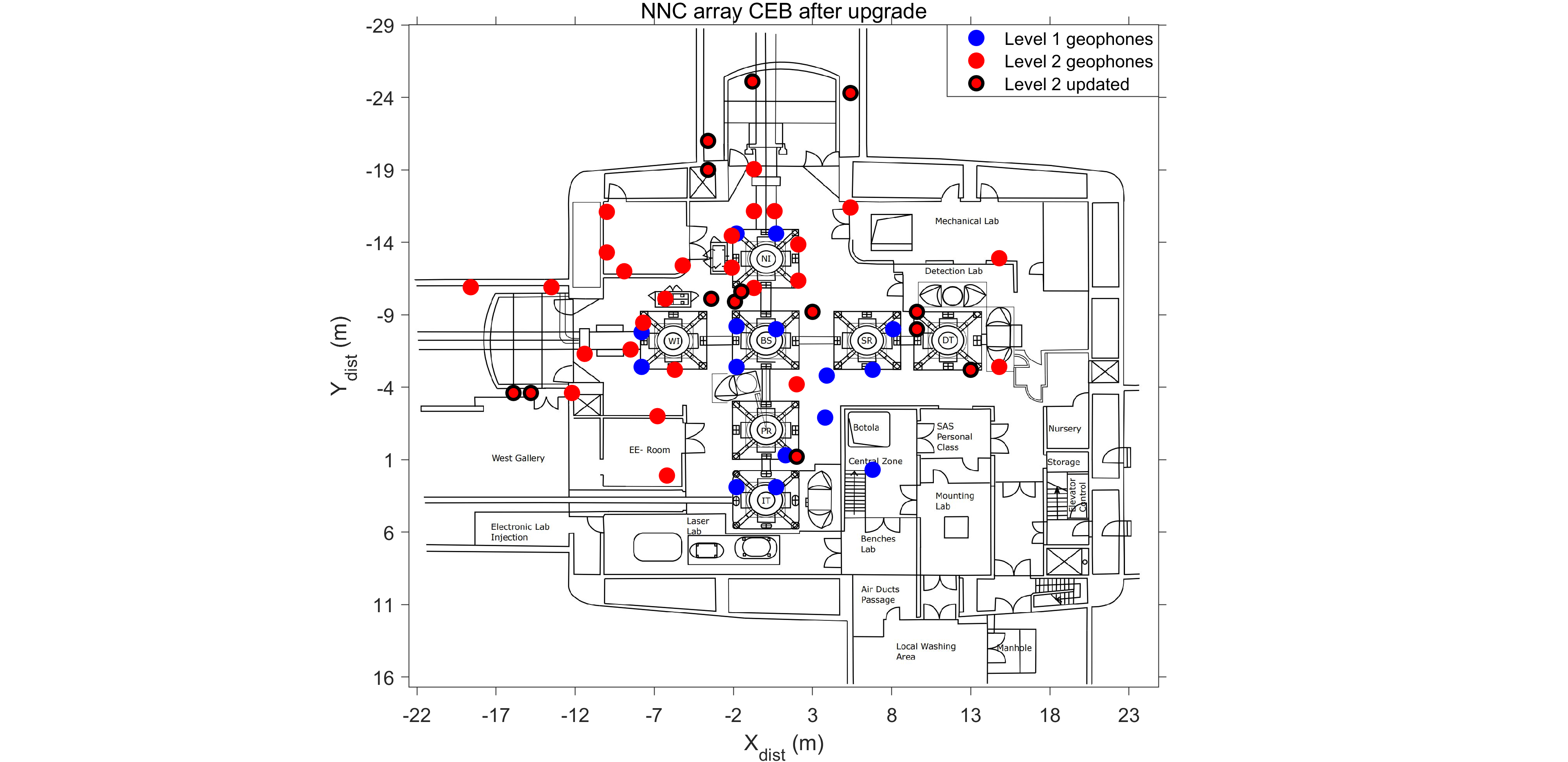 Array optimization

Obtain optimal sensor locations around test-masses for subtraction of Newtonian noise

Global optimizers like Particle Swarm or Simulated Annealing

Perform quantitative study on the influence of number of seismometers with the subtraction performance
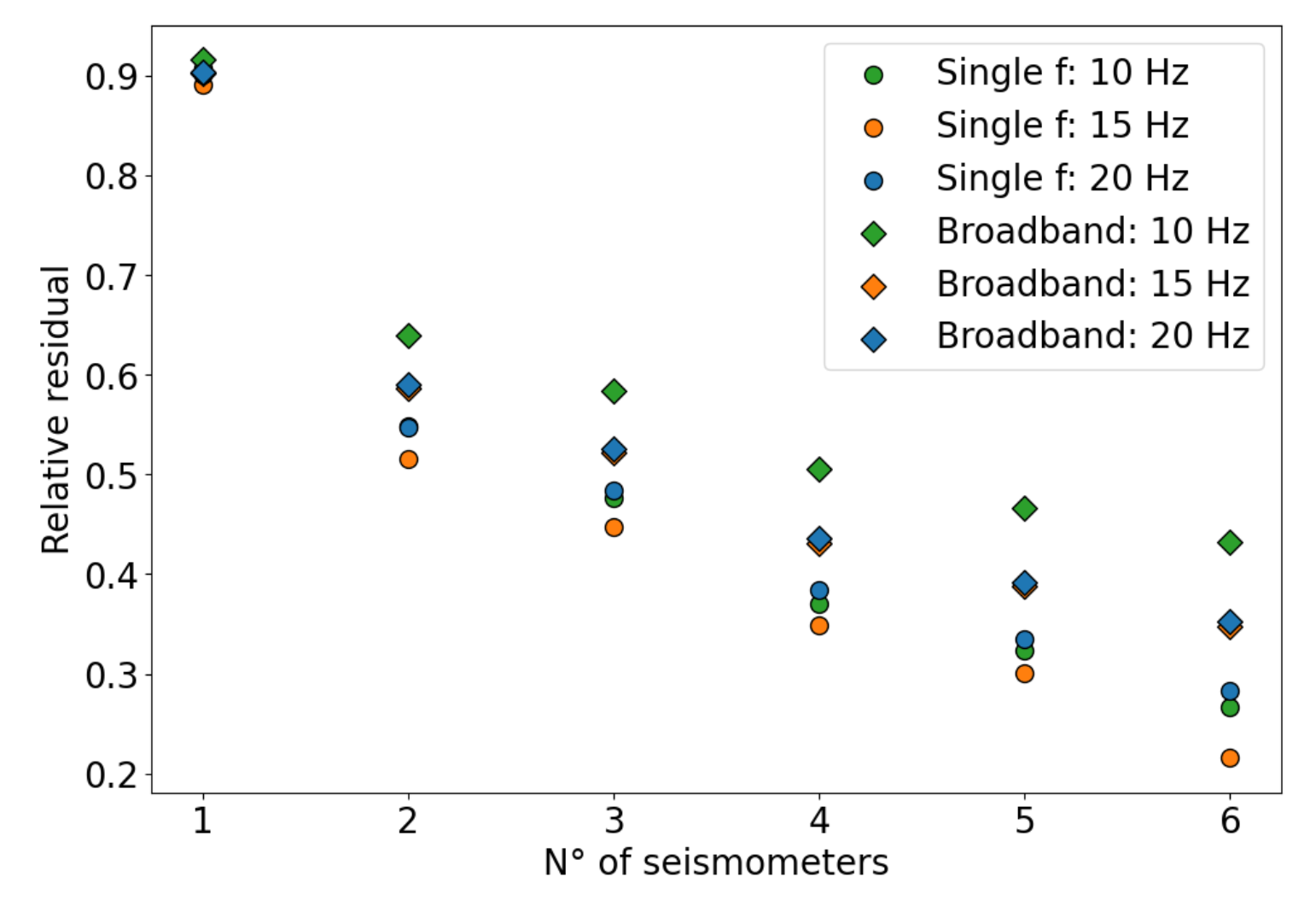 Relative residual R obtained from the broadband optimization (diamond)
compared with the one obtained from the single-frequency optimization (circle).
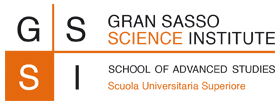 08/02/2024 soumen.koley@gssi.it
Gravitational Wave Experiments
10
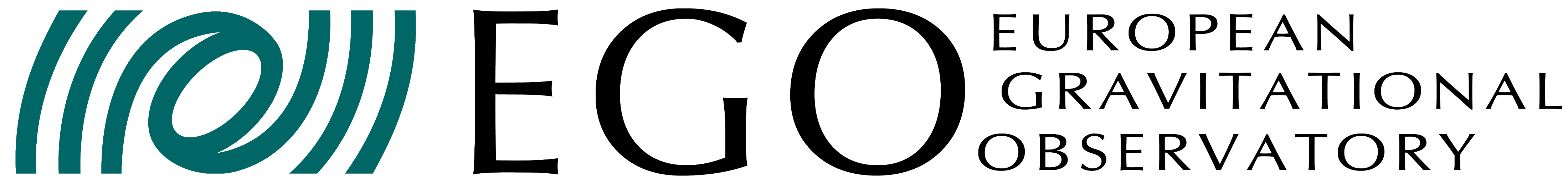 Newtonian noise cancellation – Wiener and adaptive filtering
Precalculated Wiener filters can be used to subtract NN from the GW channels – implementation has been tested using the tiltmeter as a target channel (S. Koley, J. Harms et al., 2024)
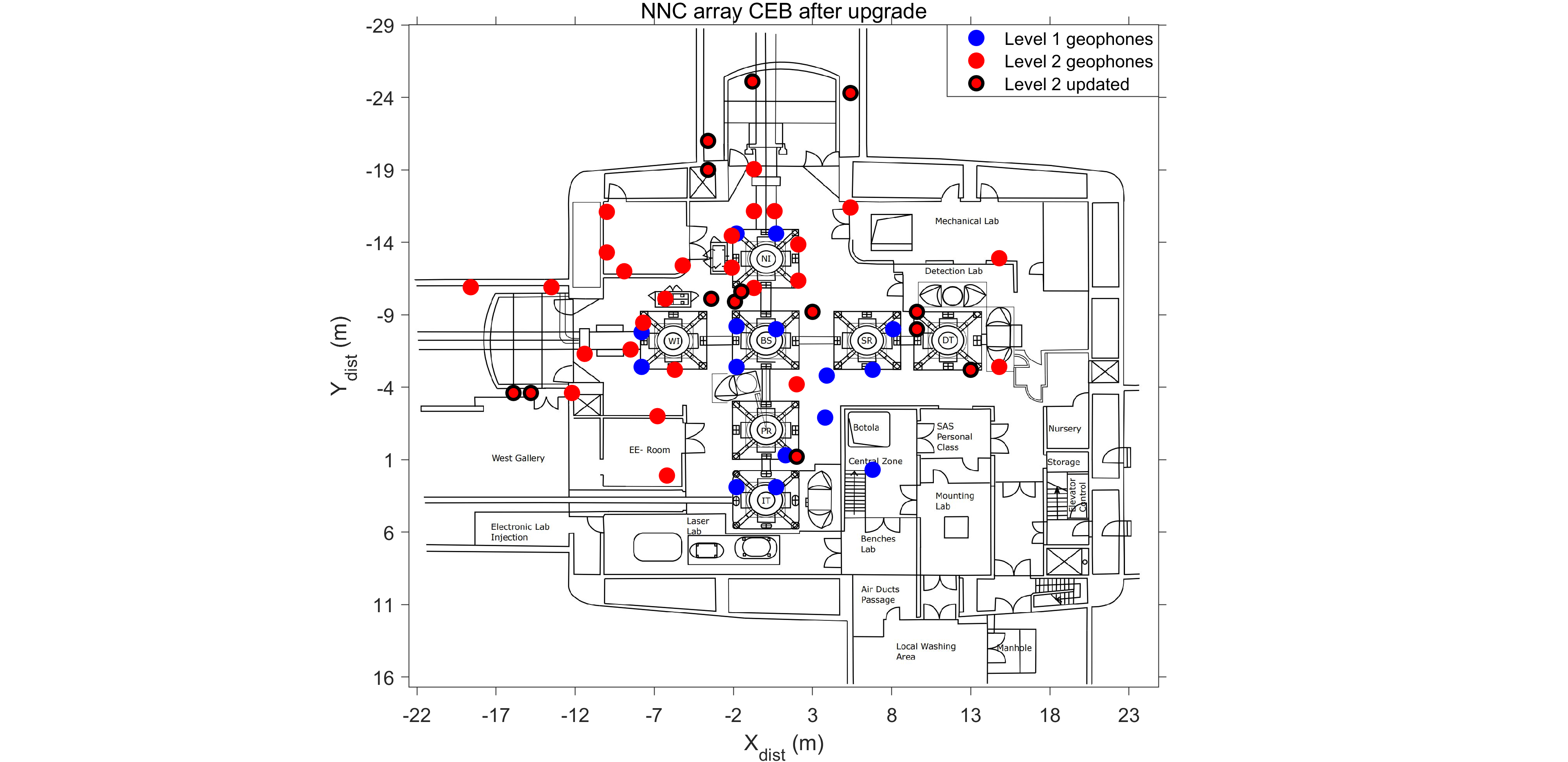 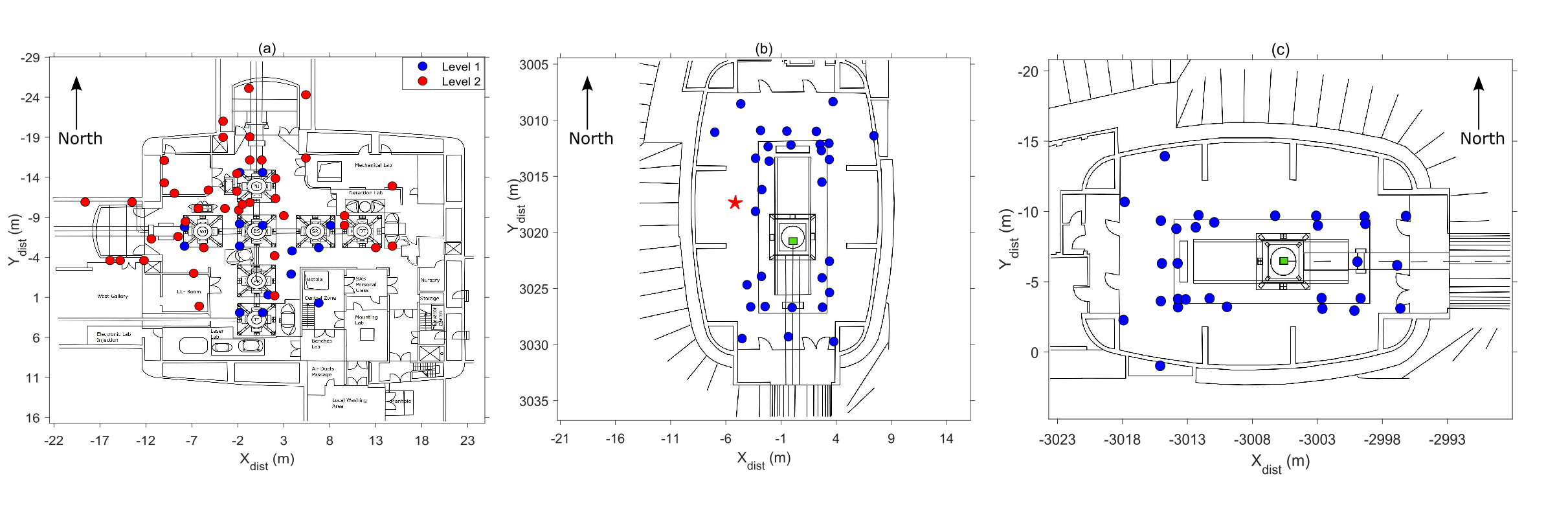 Cancellation array and target
Noise cancellation array comprises a total of 115 geophones laid out at the CEB, NEB, WEB
Target is the tiltmeter – marked with a star at the NEB
Subtraction performance
About a factor 3 subtraction possible in the 10 -25 Hz band
Dynamic filters beat the static Wiener filter implementation
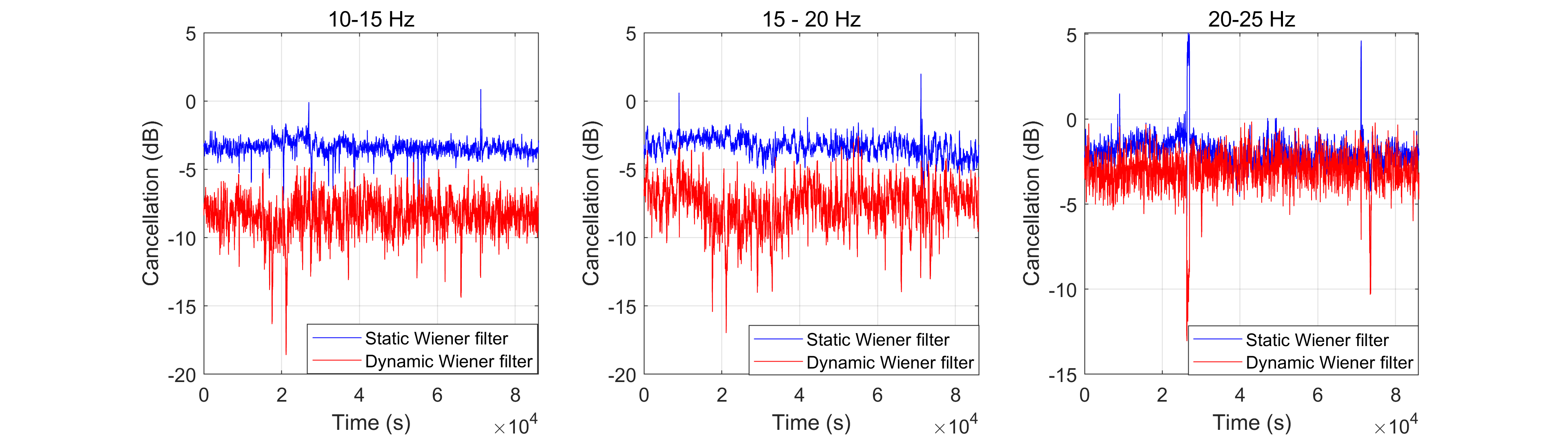 Adaptive real-time cancellation
Adaptive filters of LMS and RLS class can match the performance of dynamic Wiener filter
Exploring computationally fast RLS algorithms for real-time noise cancellation
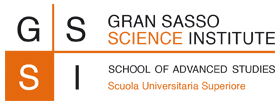 08/02/2024 soumen.koley@gssi.it
Gravitational Wave Experiments
11
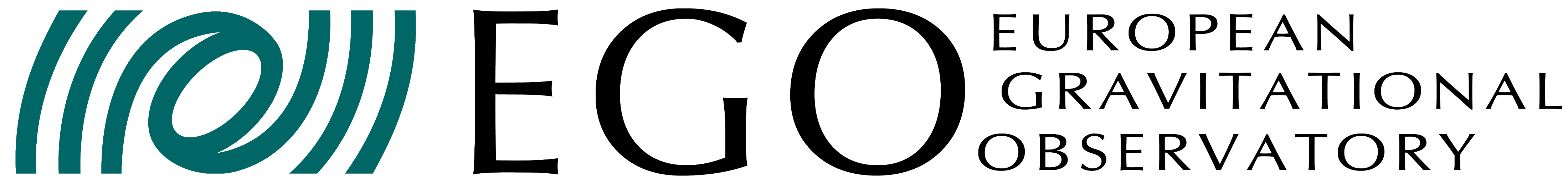 Angular sensing control noise – Lightsaber
Time-domain simulator of the Angular sensing and control (ASC) system for GW detectors (Andric & Harms, 2023)
LIGO and most probably ET-LF – limited by ASC noise
Sources of noise on the mirrors

Residual seismic motion from suspensions

Radiation pressure noise from the circulating beam in the cavities

Need for angular controls

maintain a high sensitivity state in a noisy environment

Fight against internal stability – Radiation pressure

Why Lightsaber?

Sensitivity limitation from the existing linear control system

Machine learning to handle the non-linearities and simultaneously stabilize control loops
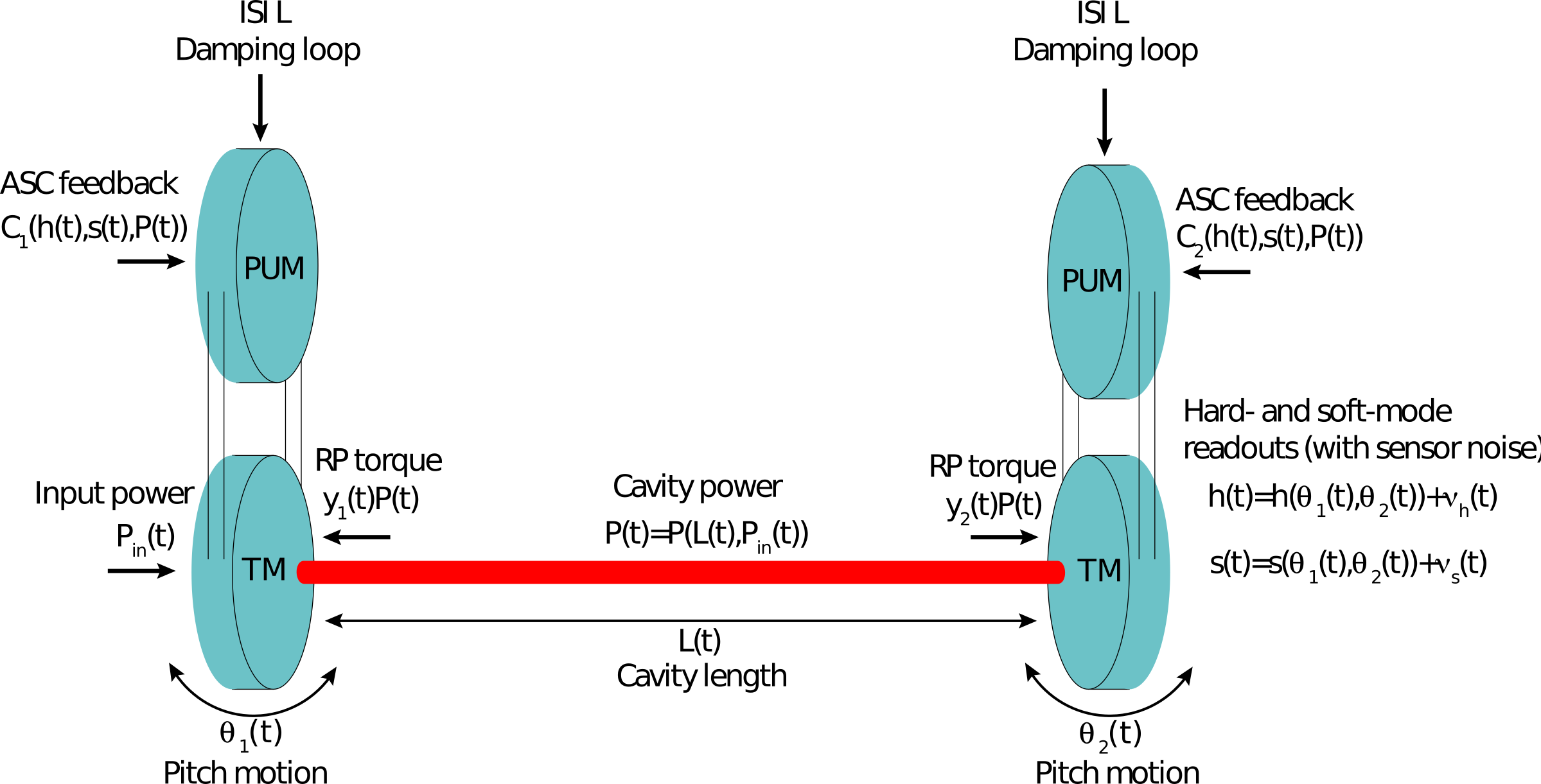 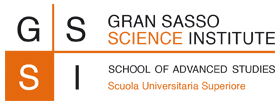 08/02/2024 soumen.koley@gssi.it
Gravitational Wave Experiments
12
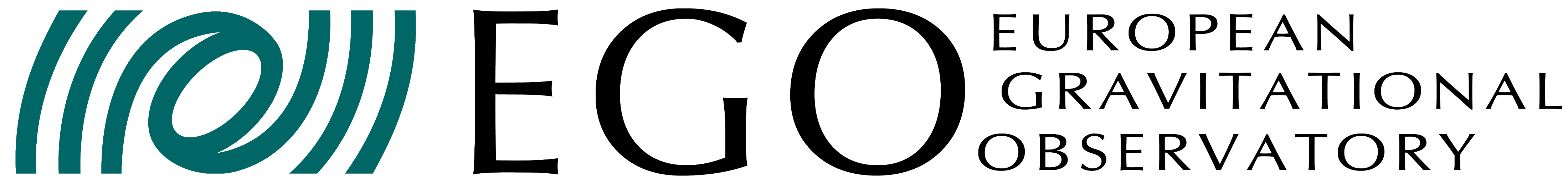 Einstein Telescope – site characterization studies
Einstein Telescope is a planned underground GW detector that is to be constructed at depths between 200 – 300 m
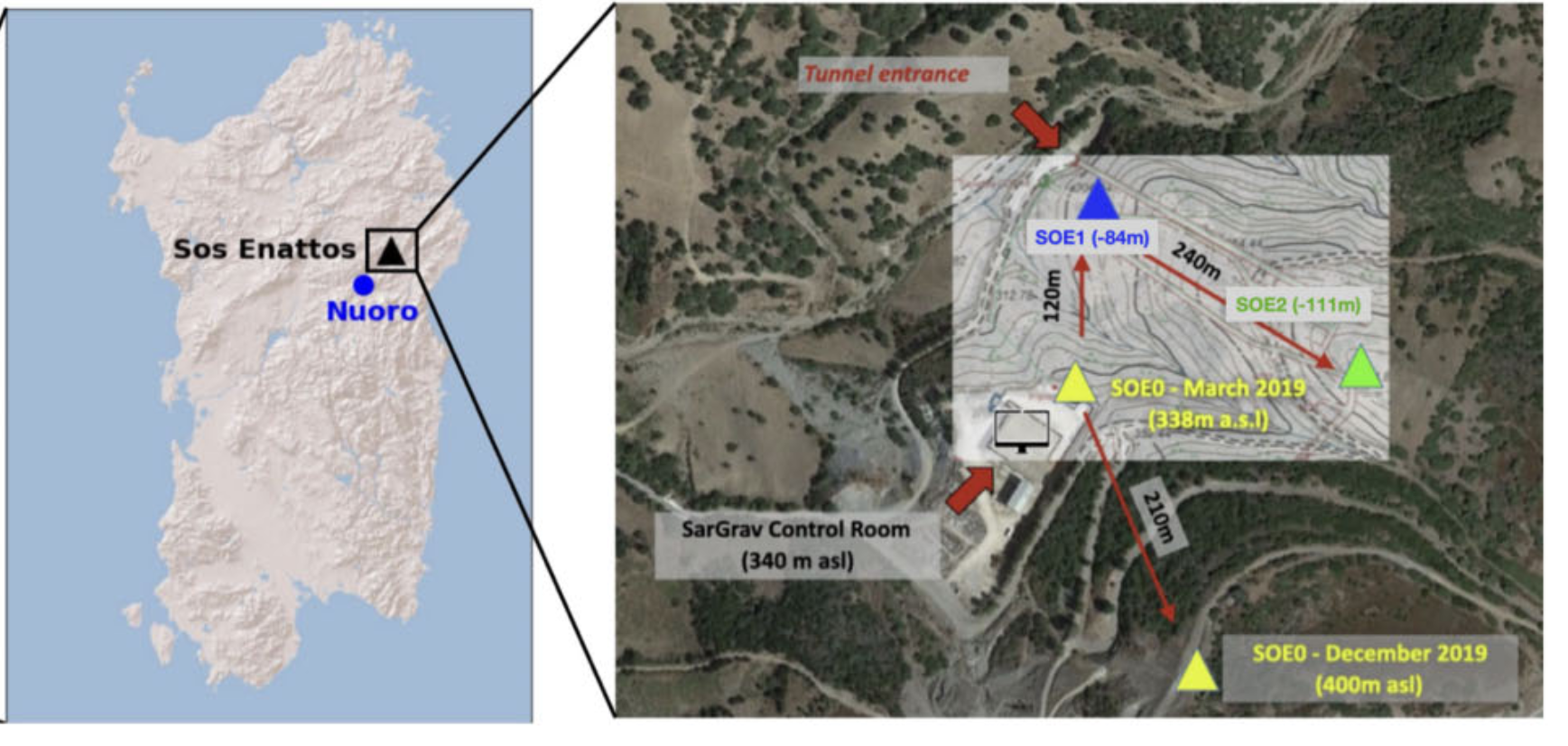 Seismic Arrays for seismic site characterization
Surface and underground noise level

Direction of ambient noise propagation
Seismic wave type
Surface waves
Phase velocity dispersion
Body wave - polarization
Surface and underground seismic noise at EMR - S Koley et al 2022
Temporal variations of ambient noise at Sos Ennatos – Giovanni et al, 2023
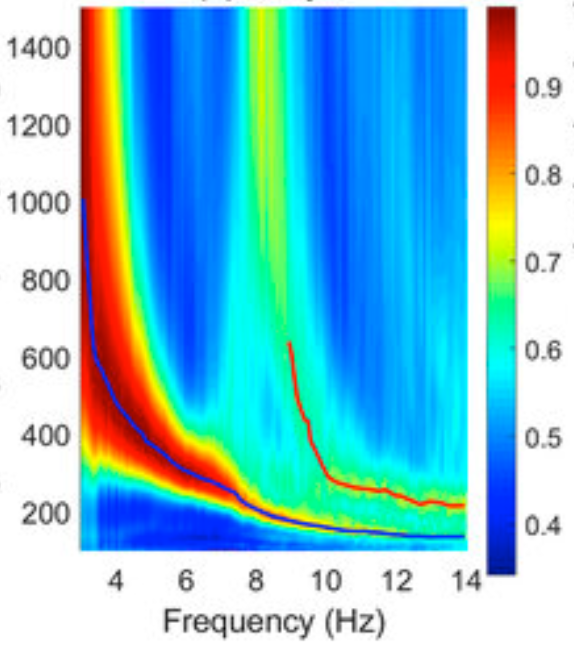 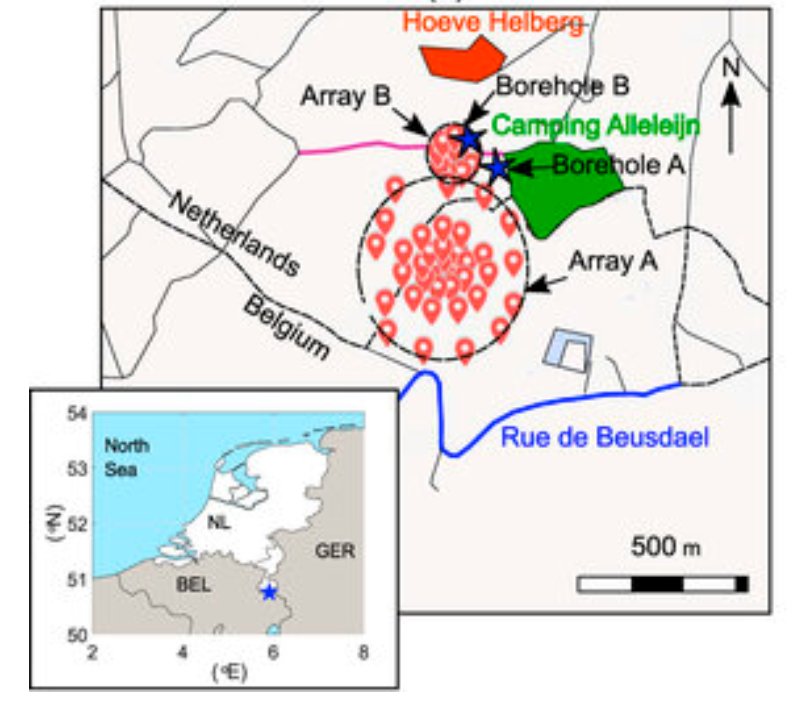 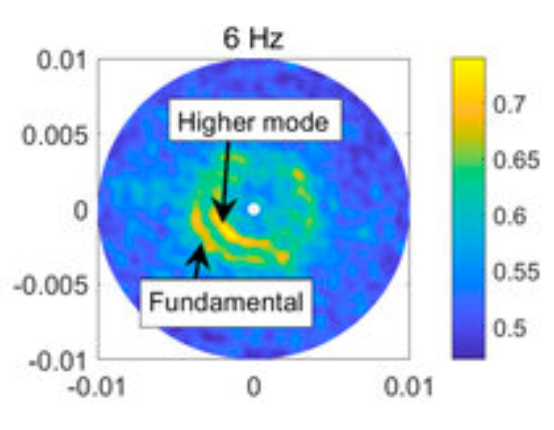 Extract phase
velocity
Beamforming
Rayleigh wave
phase velocity (m/s)
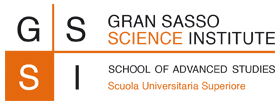 08/02/2024 soumen.koley@gssi.it
Gravitational Wave Experiments
13
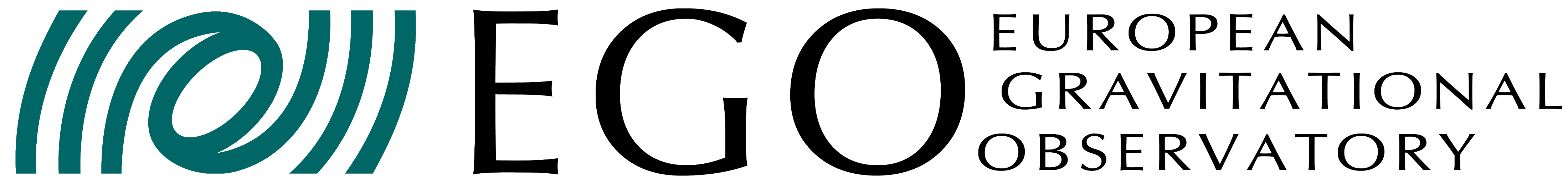 Einstein Telescope – Newtonian noise modeling
A lower limit for Newtonian-noise models of the Einstein Telescope (Harms et al., 2022)
Analytical models for seismic wave propagation
Cavern shape and sizes
Impact of wave content
Numerical simulations of NN (Bader et al, 2022)
Elastodynamic simulations – based on geology and noise source distribution
Impact of topography (Andric & Harms, 2020)
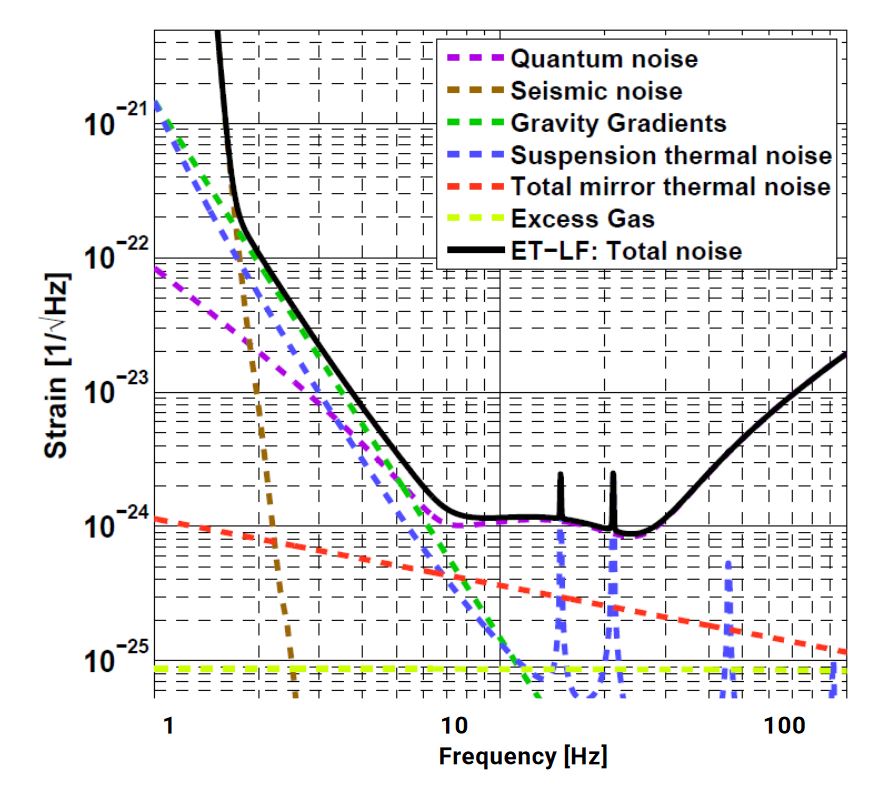 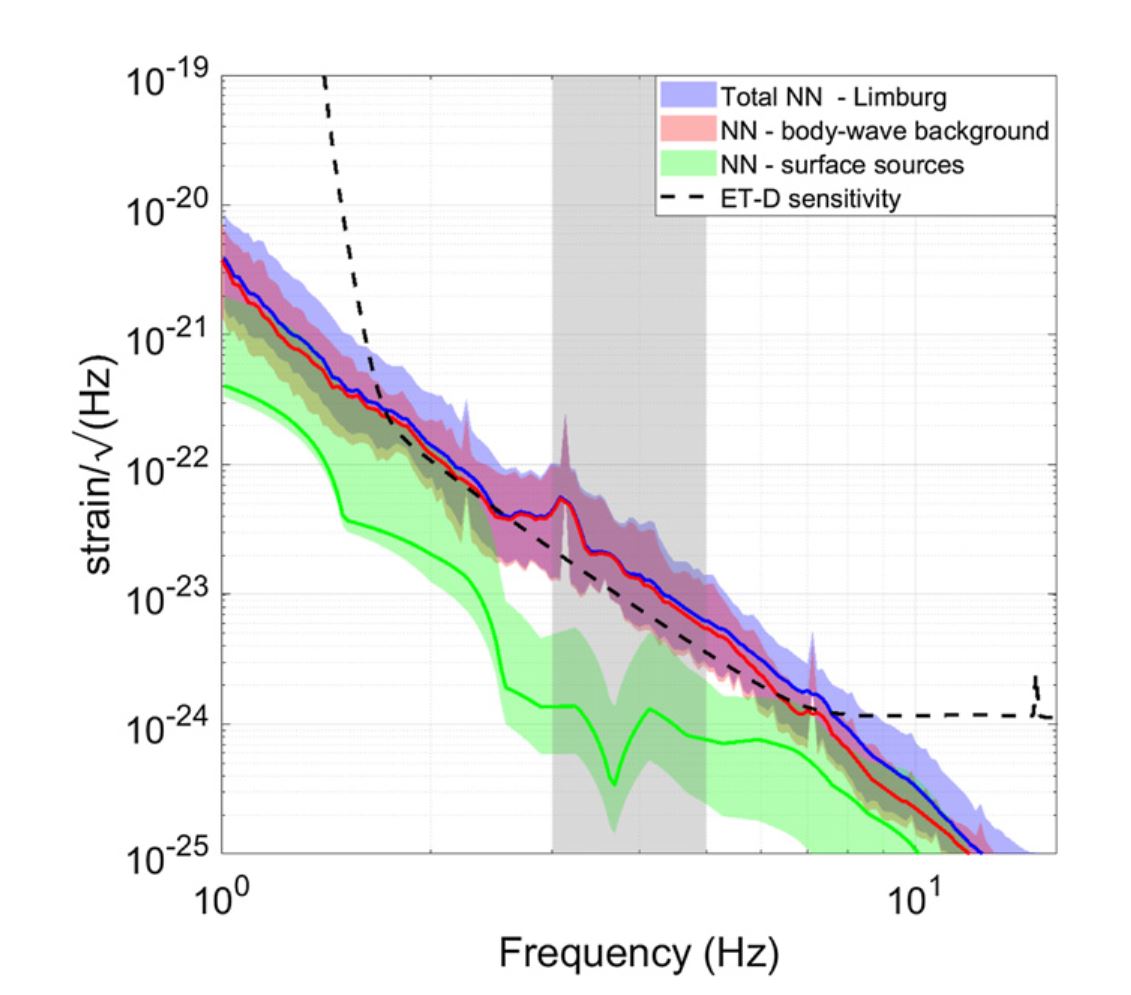 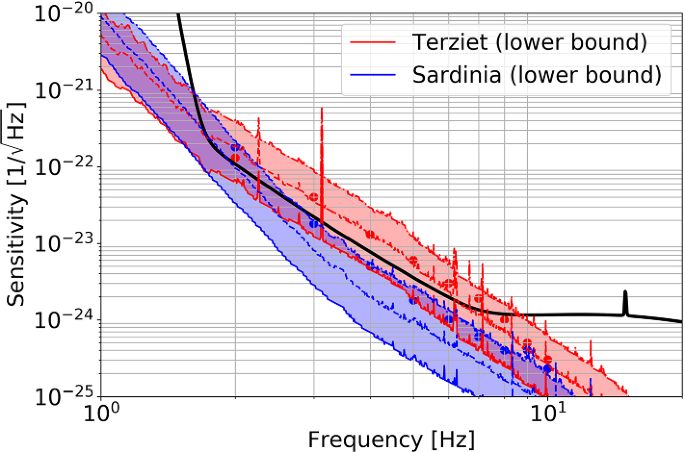 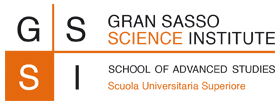 08/02/2024 soumen.koley@gssi.it
Gravitational Wave Experiments
14
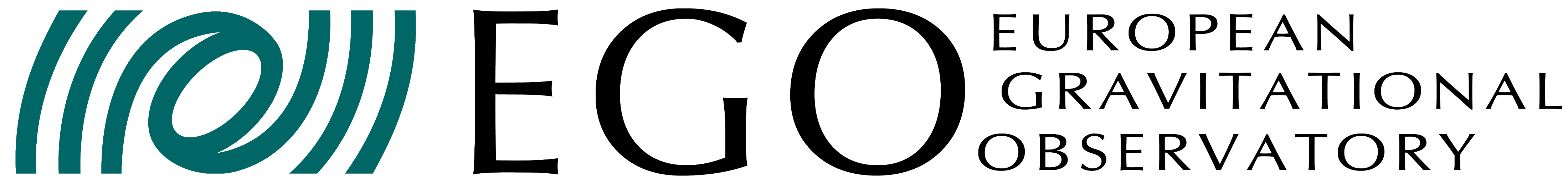 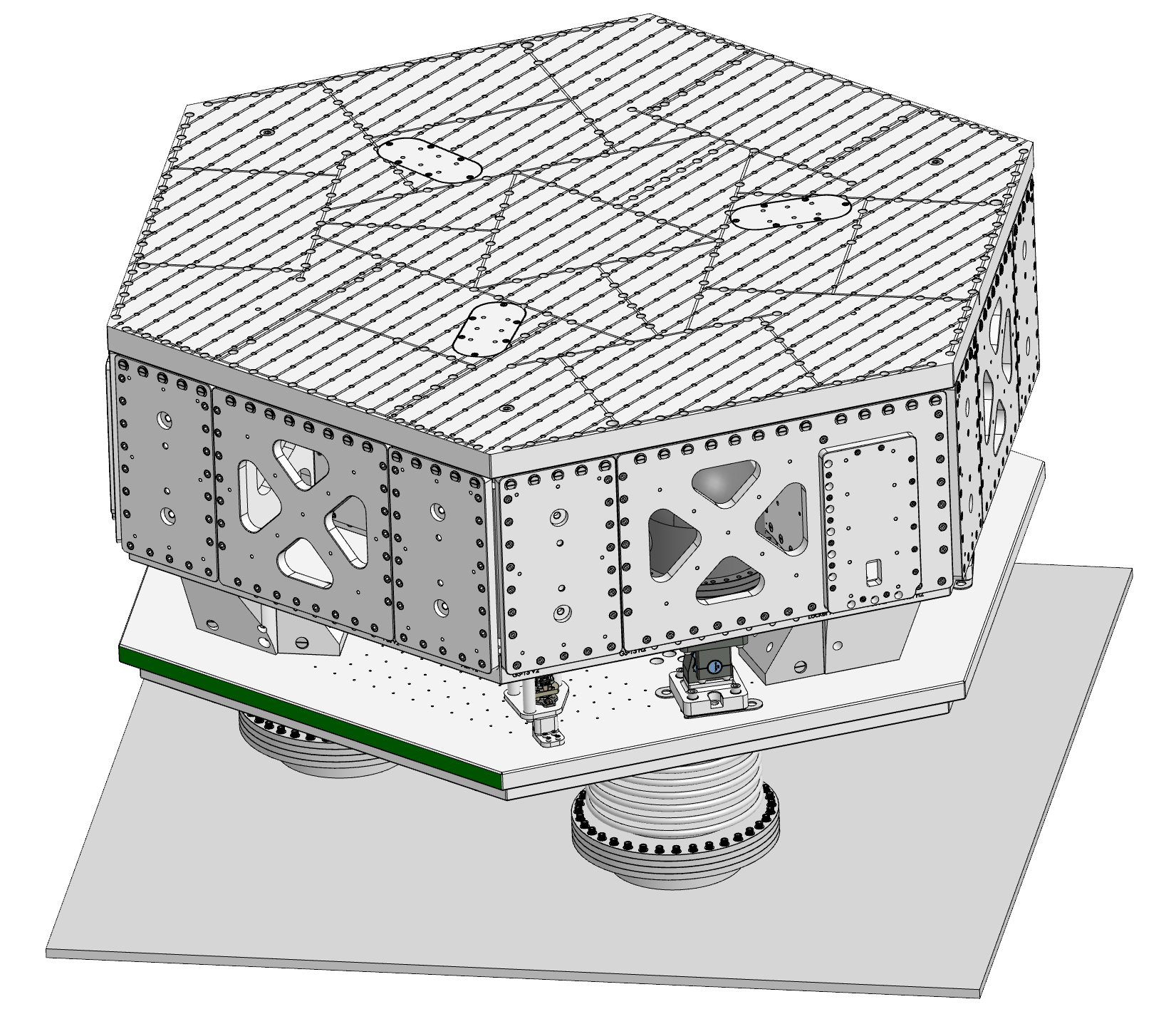 A revolutionary underground seismic-isolation facility at LNGS – from Einstein Telescope to the Lunar GW Antenna

Gran Sasso Science Institute
Jan Harms, Ilaria Caravella 

INFN – LNGS
Carlo Bucci, Daniele Cortis, Nicola D’Ambrosio, Massimiliano De Deo, Marco D’Incecco, Alessandro Lalli, Donato Orlandi, Stefano Pirro

International Collaborators
Jeff Kissel (LIGO Hanford), Brian Lantz (Stanford), Rich Mittleman (MIT), Conor Mow-Lowry (VU Amsterdam), Jamie Rollins (Caltech), Jim Warner (LIGO Hanford)
GEMINI
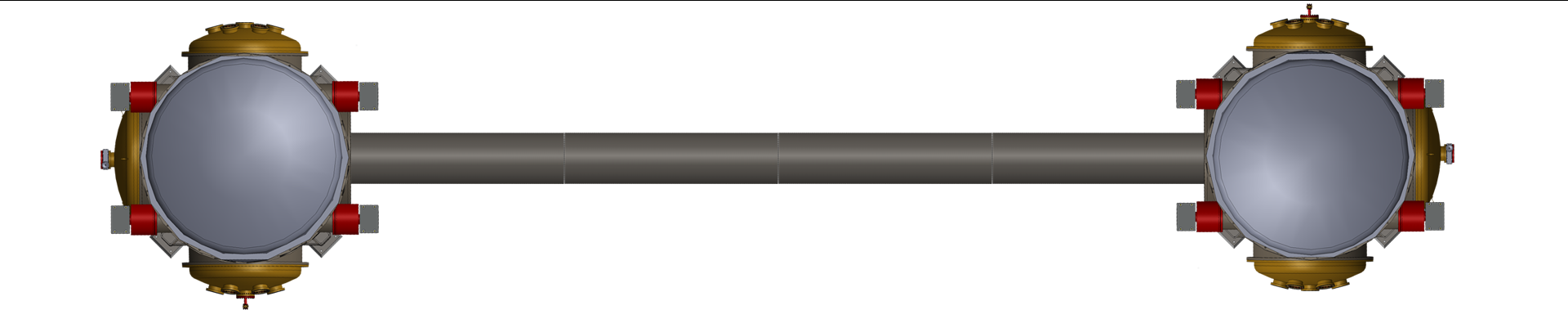 08/02/2024 soumen.koley@gssi.it
Gravitational Wave Experiments
15
LNGS’ exceptional low-noise environment
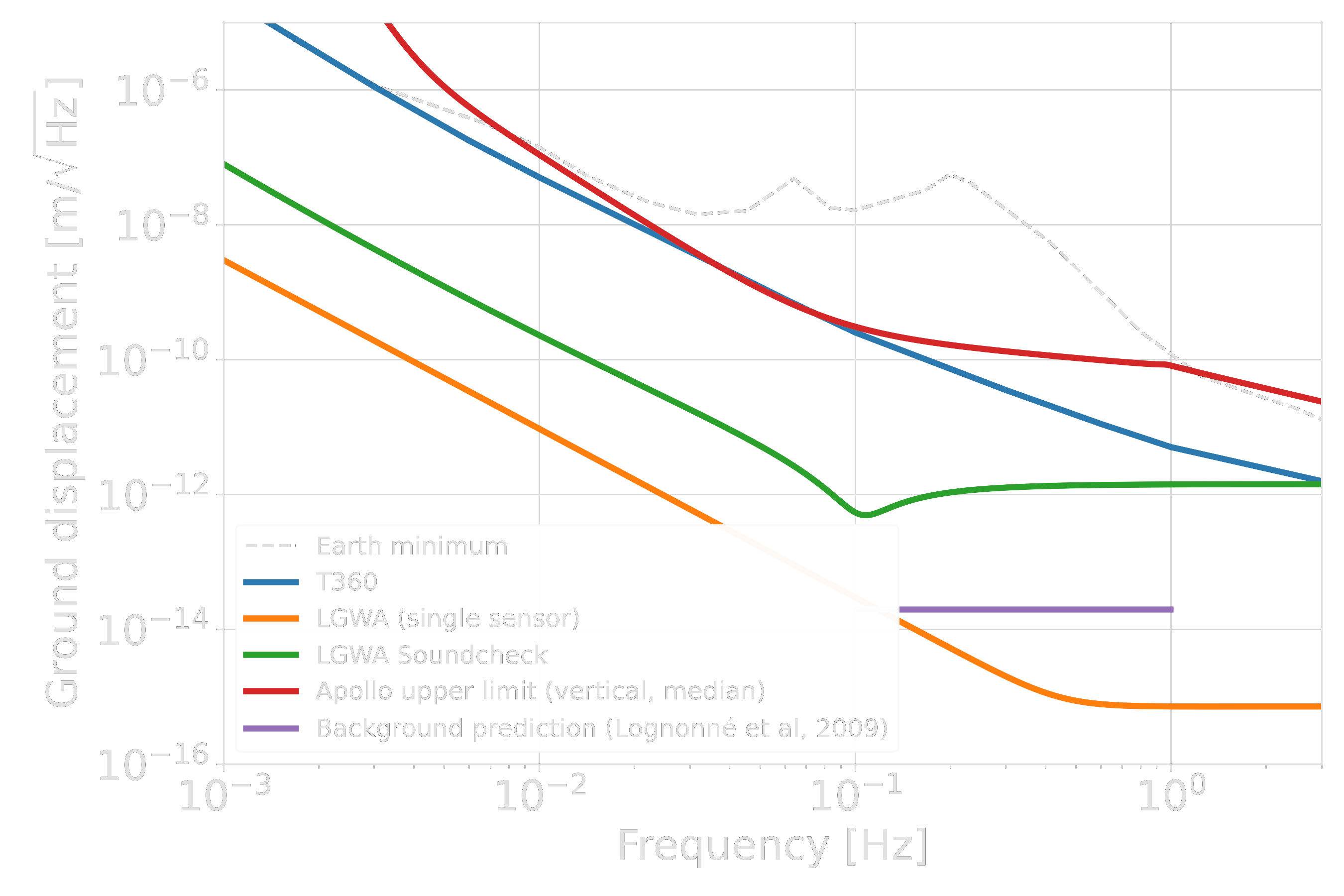 Developing a lunar GW detector
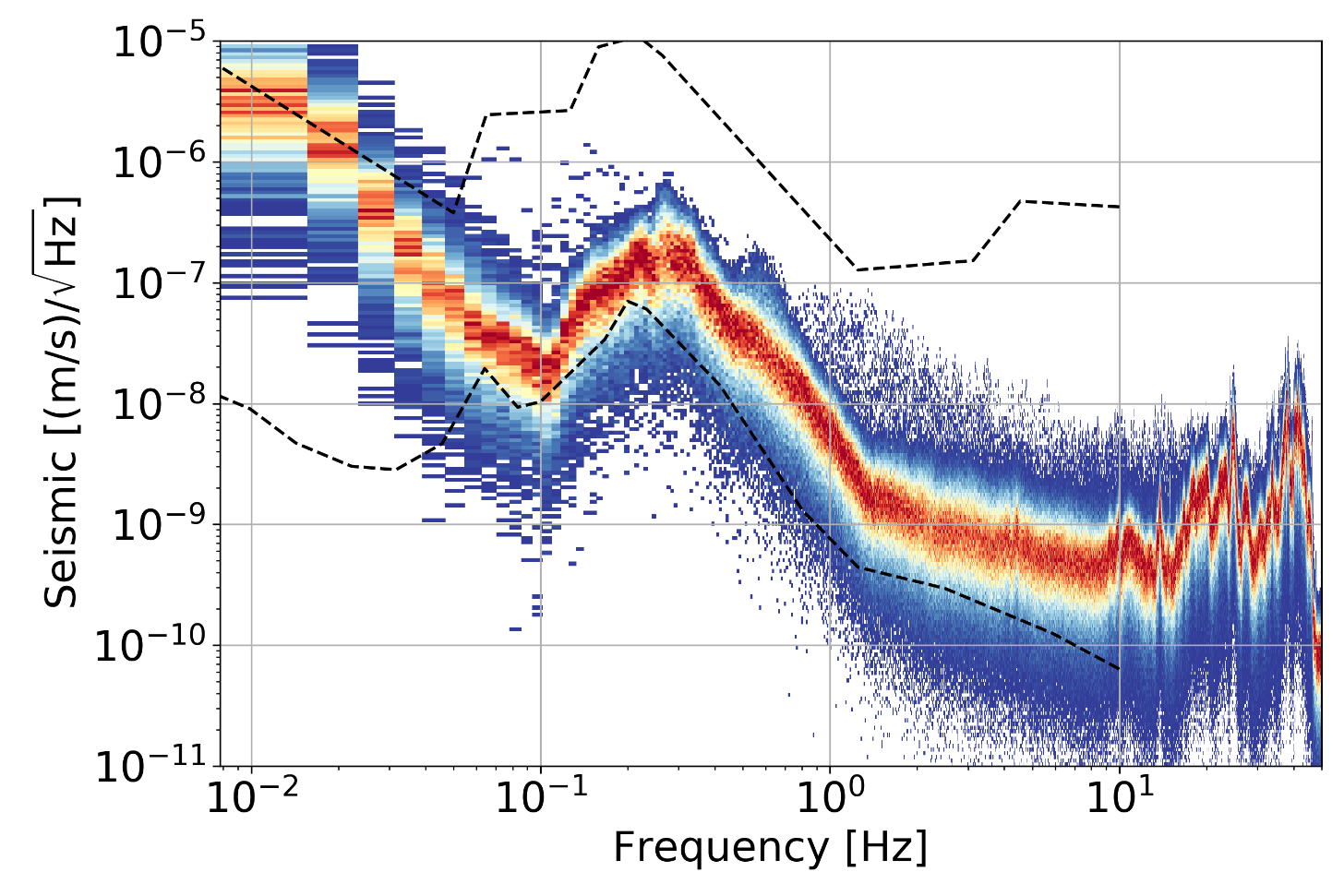 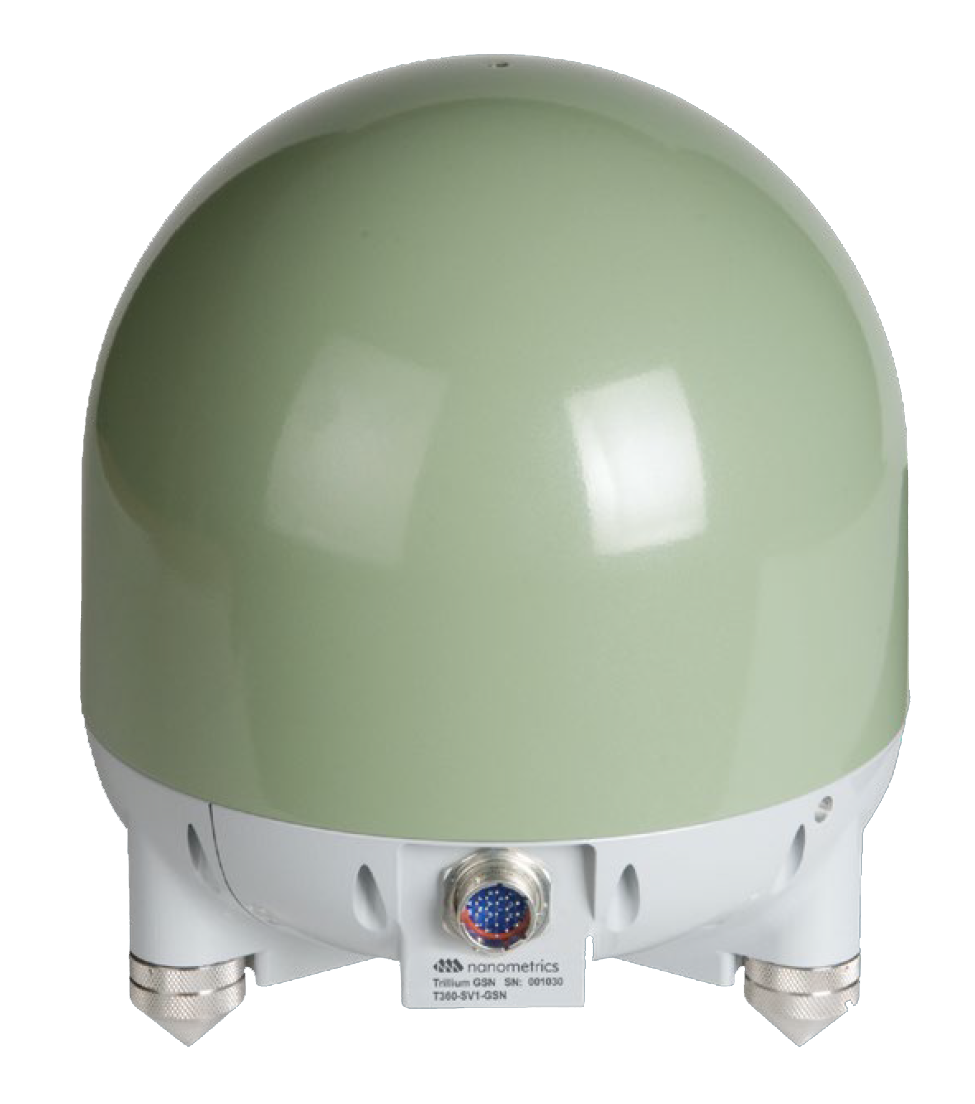 Operating best available vibration sensors in a high-precision mechanical structure
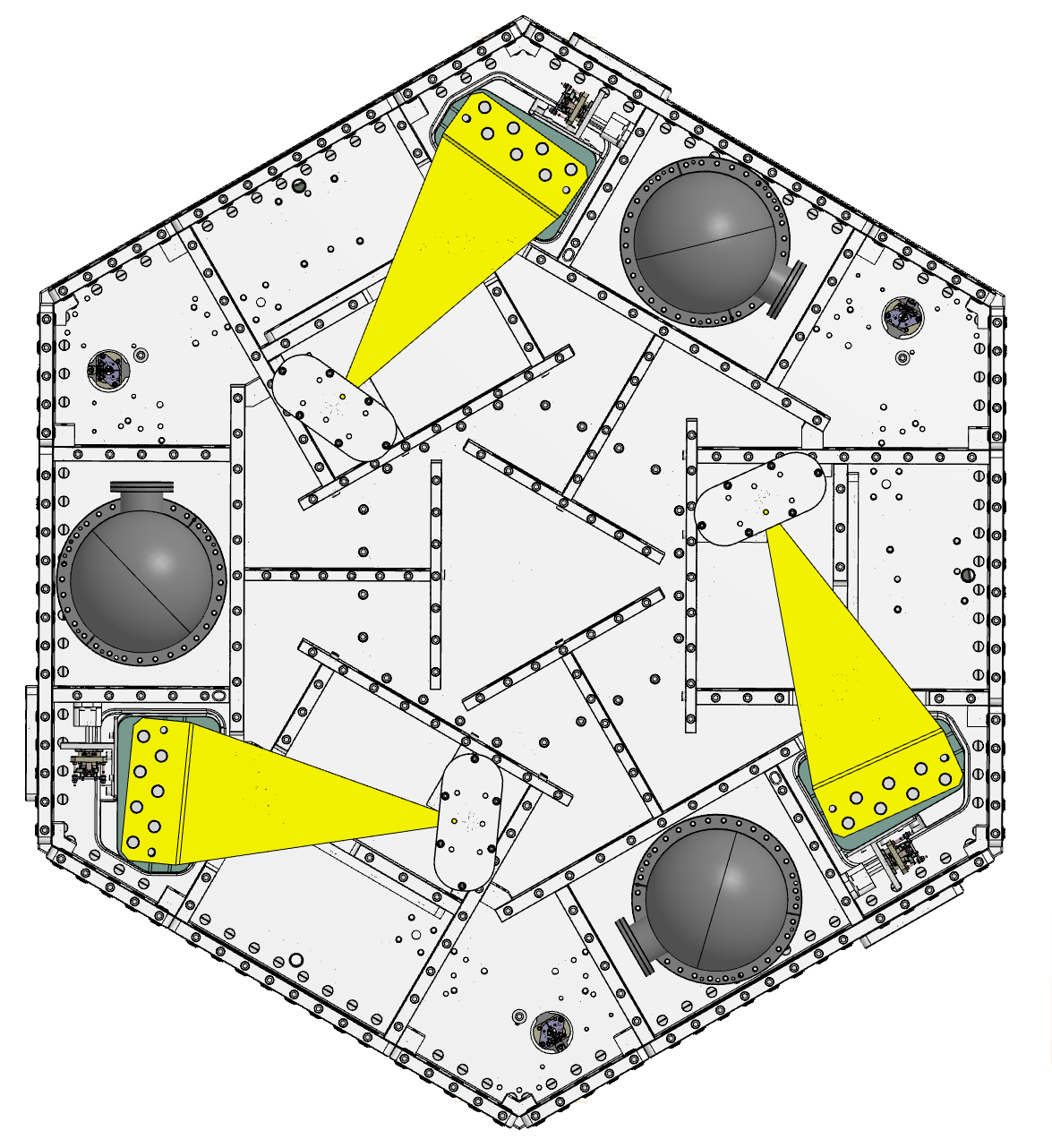 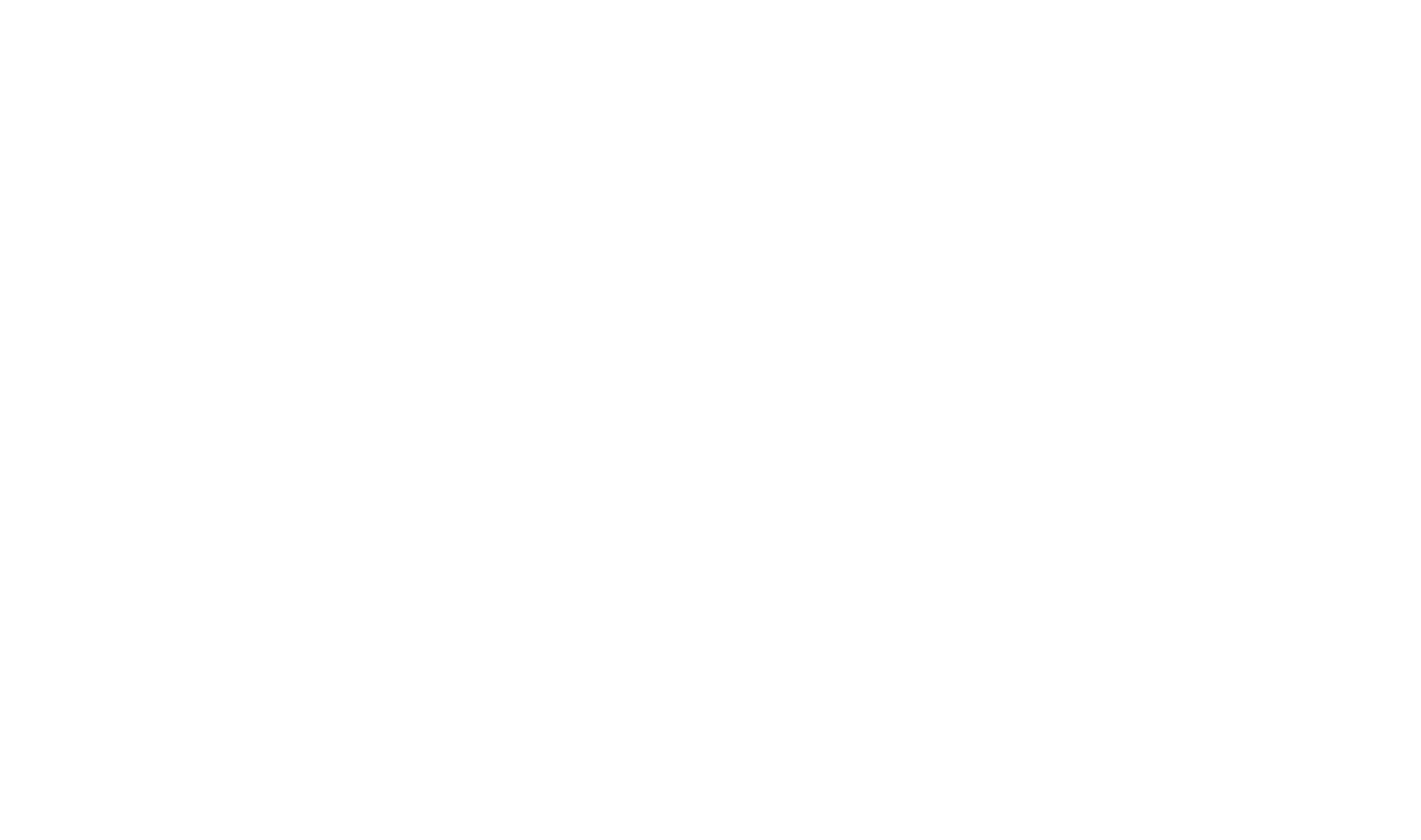 Setting new records in active seismic-isolation performance below a few Hz – innovative control schemes for ET
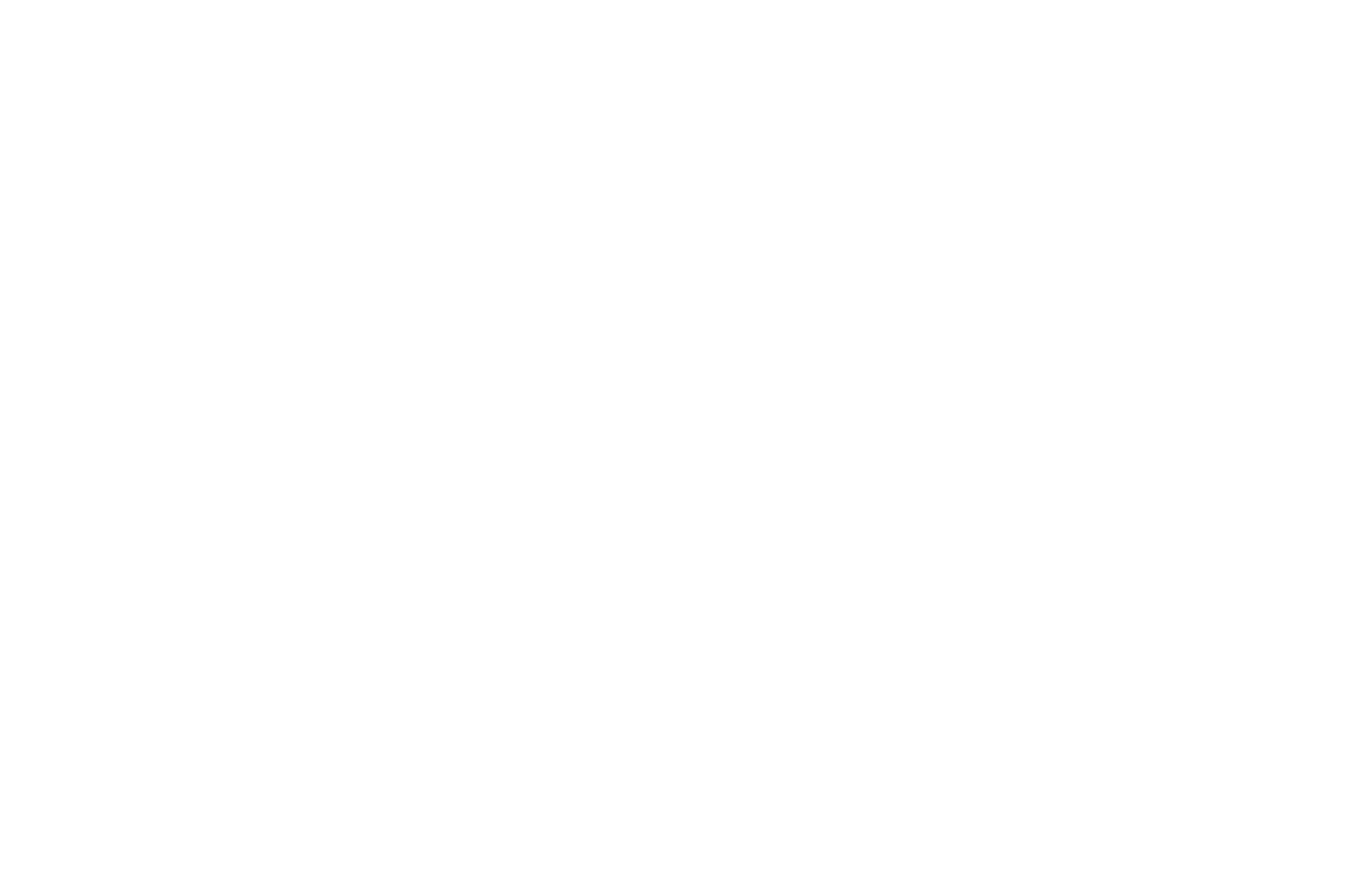 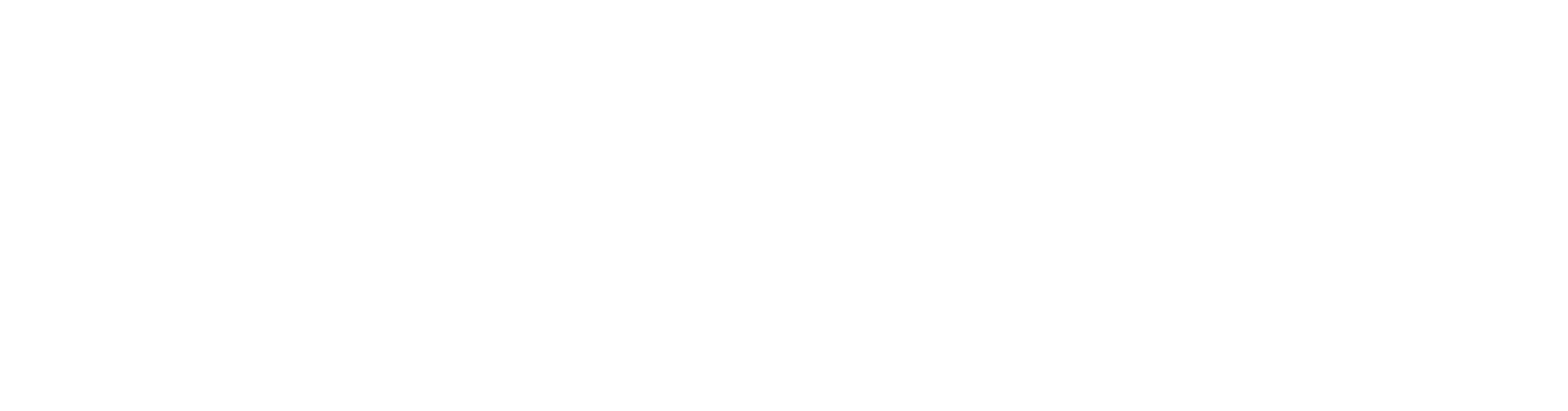 08/02/2024 soumen.koley@gssi.it
Gravitational Wave Experiments
16
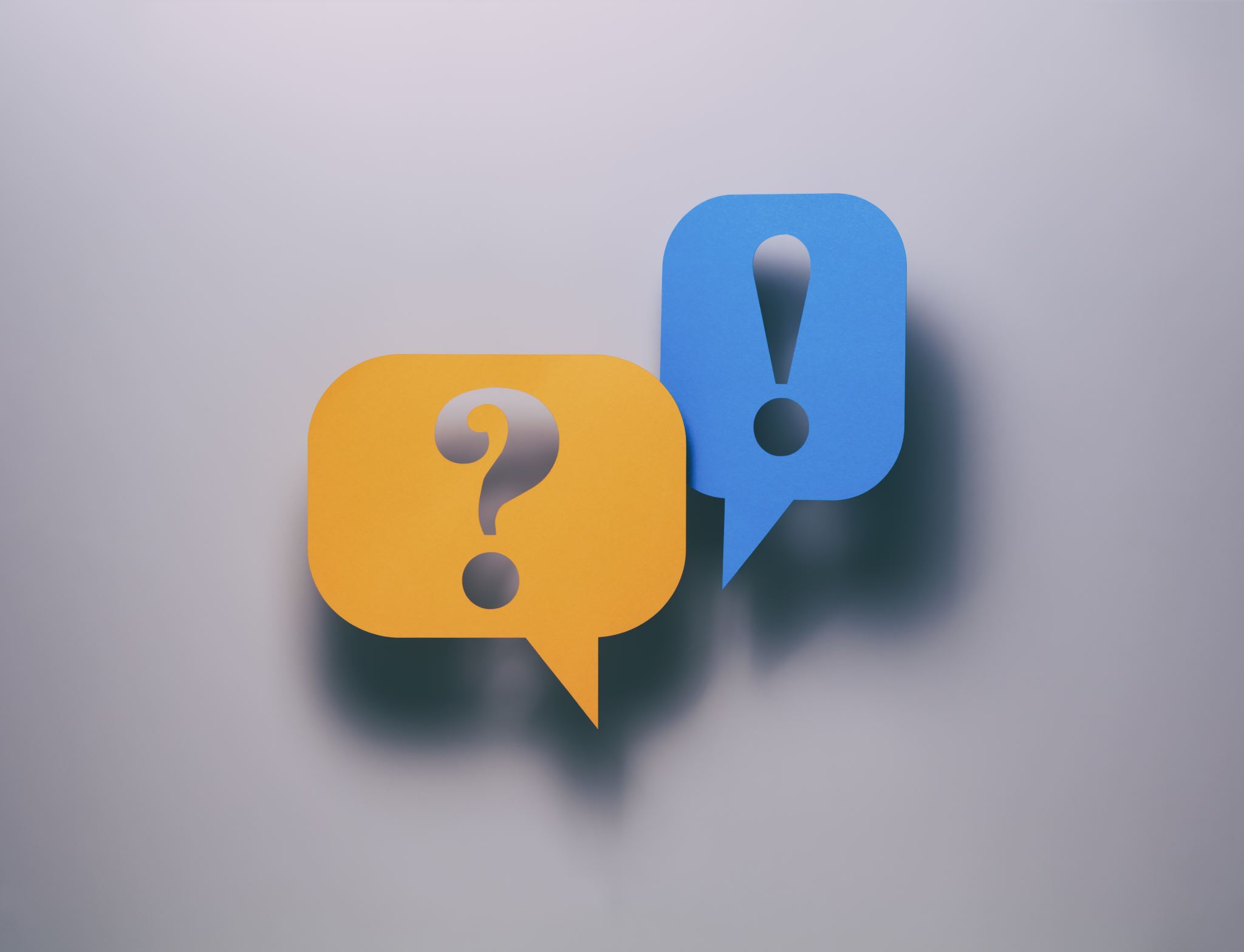 Thank you!Questions
08/02/2024 soumen.koley@gssi.it
Gravitational Wave Experiments
17